Under Siege: The Looming Cyber Threat Over Main StreetThe #1 Financial Risk to a Business
[Speaker Notes: Our Mission: Be the number one in relentlessly protecting Small to Medium Sized businesses from 99% of cyber-crimes and regulation fines

One of Our Core Values is Knowledge is Power.  We believe the best way to accomplish this is to educate those of the cyber threats to their business and promote a unique system and service. 

We aim to accomplish this through their most trusted advisors their affiliations with Associations, IMO/FMO’s, and affiliations with adjacent services ie. CPA Firms.  This is likely how you ended up here with us today.  We are here to educate you on the Cyber Security Secrets for the insurance industry. Your time is valuable, if you make it all the way until the end, we have a special offer for you in exchange for that valuable time.]
Cyber Attacks are Growing in Intensity
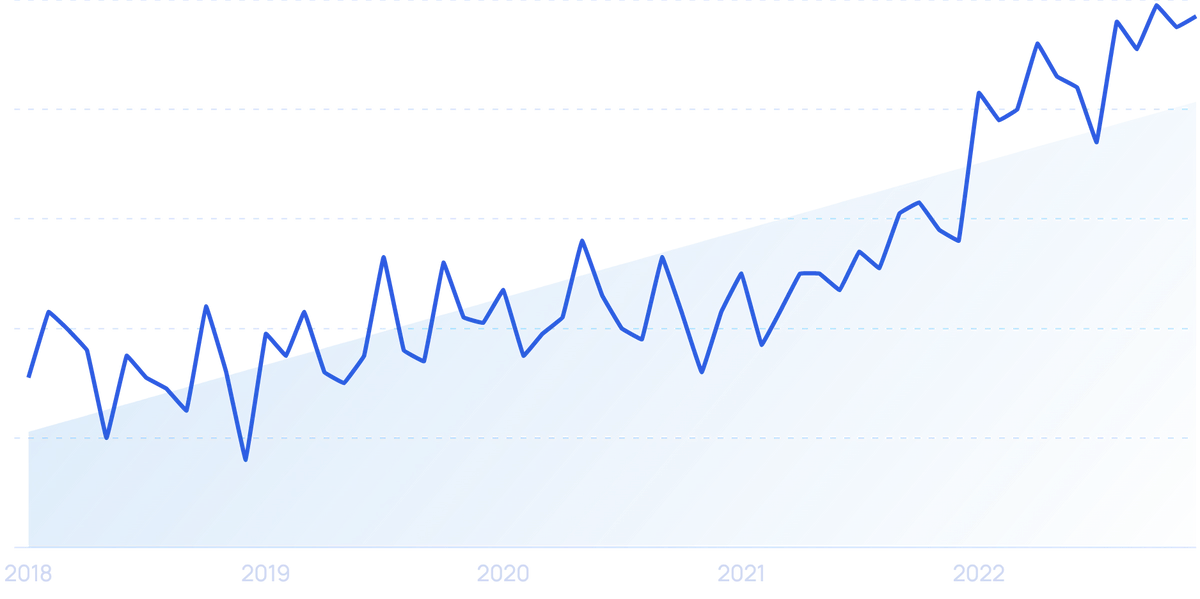 Frequency of Attacks
Total Losses
[Speaker Notes: “For many companies the threat in cyber space is still higher than ever,” says Scott Sayce, Group Head of the Cyber Center of Competence. 

“The average cost of a data breach reached an all time high, $4.35MM up 50% from $2.2MM in 2021 and could surpass $5MM” – IBM Cost of a Data Breach Report“Small Businesses’ account for 43% of cyber attacks annually” – Accenture CyberCrime StudyCosts can be anywhere from $25,000 to $750,000+ depending on how many employees and how regulated your industry is]
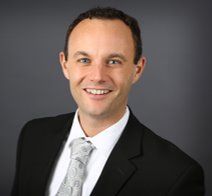 Daniel Metcalf
Managing Partner - CyberFin
[Speaker Notes: I have the pleasure of having the greatest position at CyberFin.  I get to find the best technology and service in the world to protect businesses while educating business owners.]
Agenda:
How did we get here

Anatomy of a Cyber Attack

3 Tips to Protect Your Business

Q&A

Exclusive Offer
[Speaker Notes: Our Mission: Be the number one in relentlessly protecting Small to Medium Sized businesses from 99% of cyber-crimes and regulation fines

One of Our Core Values is Knowledge is Power.  We believe the best way to accomplish this is to educate those of the cyber threats to their business and promote a unique system and service. 

We aim to accomplish this through their most trusted advisors their affiliations with Associations, IMO/FMO’s, and affiliations with adjacent services ie. CPA Firms.  This is likely how you ended up here with us today.  We are here to educate you on the Cyber Security Secrets for the insurance industry. Your time is valuable, if you make it all the way until the end, we have a special offer for you in exchange for that valuable time.]
How did we get here?
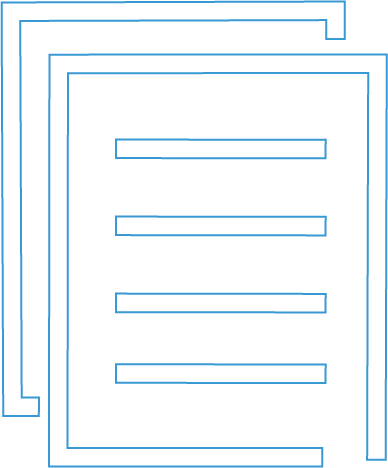 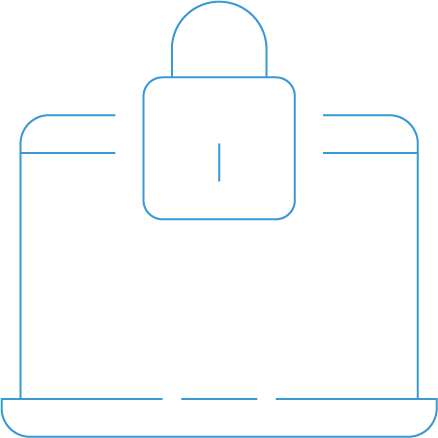 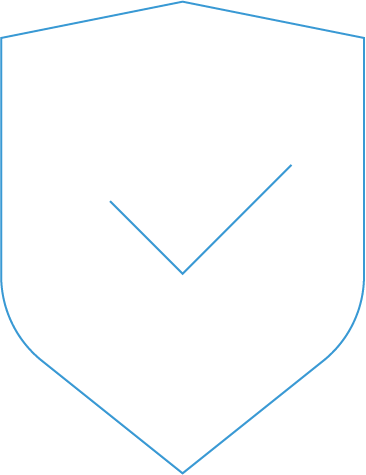 Lack in time, resources and knowledge
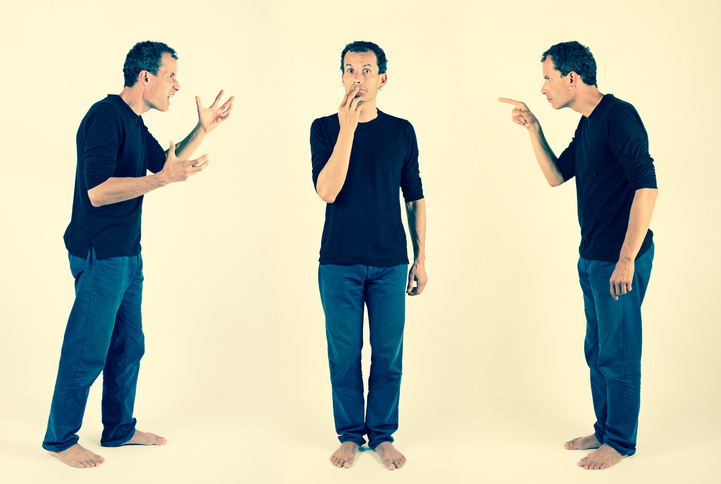 Productivity
Compliance
Security
[Speaker Notes: How did we get here?  In an SMB – Who gets attention and funded?  Who gets it first?

Virtually all of a company’s daily transactions and all of its key records are created, used, communicated, and stored in electronic form using networked computer technology. 

Spend money on more people or equipment to increase your bottom line and increase valuation or spend a portion of it to protect what you already built?]
…Tends to Look More Like This
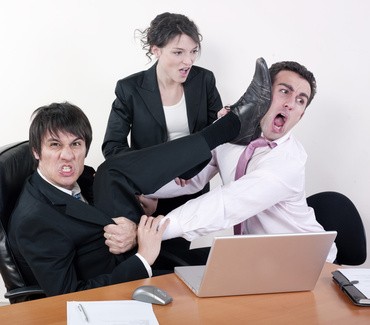 [Speaker Notes: “54% admit they are not prepared and their IT lacks the necessary experience” – Austra security audit“However, 47% do not allocate any funds toward cyber security and 51% don’t utilize any basic IT security measures and 17% have cyber insurance” – Austra Security AuditThe bad guys know that they can take their cut because business owners like more market share than they do protecting what they have.  They’ll just take their cut thank you very much.  “76% say the will increase their spending – Astra security audit]
Lack of Security Infrastructure
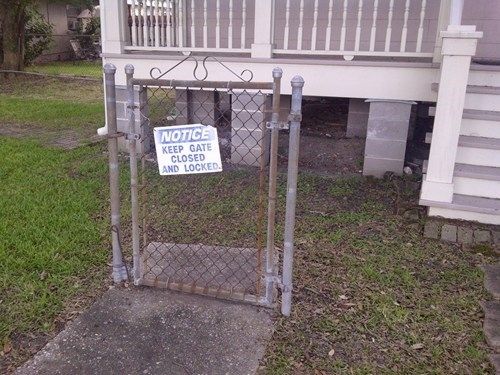 [Speaker Notes: One-third of small businesses depend on free or low-cost cybersecurity solutions meant for individual consumers rather than businesses recommended by internal or outside IT support]
Checking the “IT Security” Box
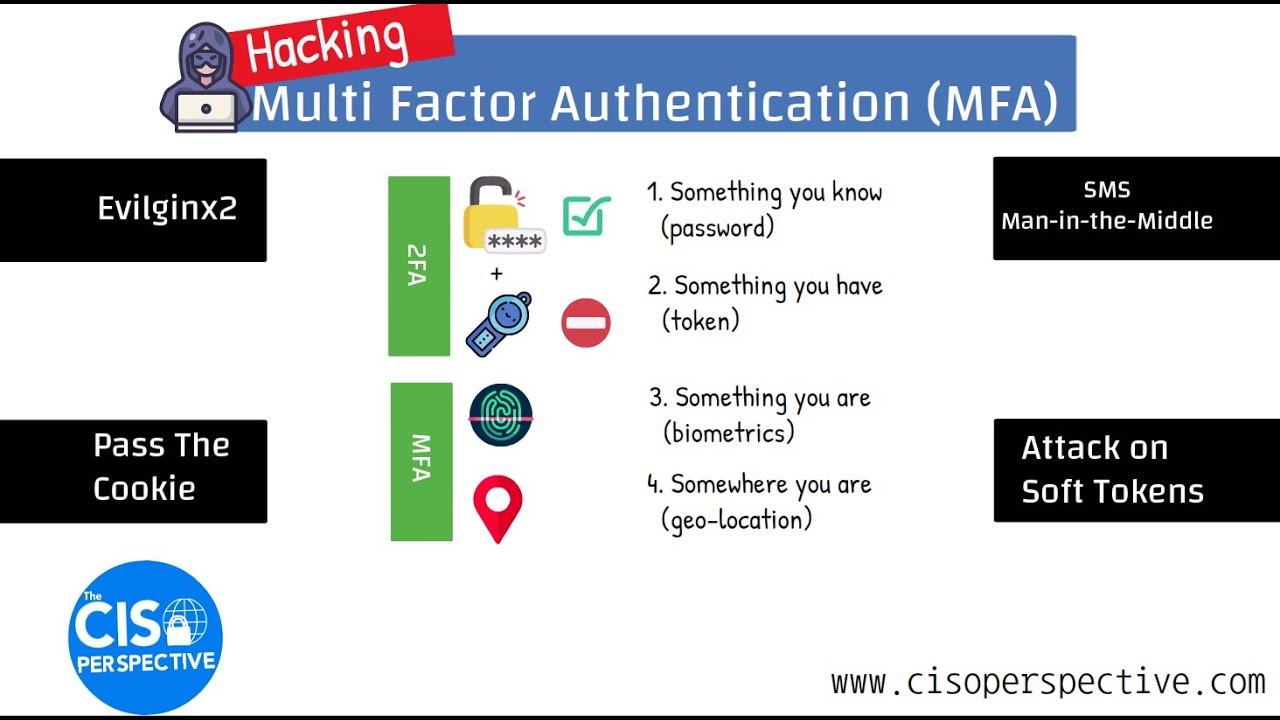 48% of breaches would not have been prevented by Multi-factor authentication
[Speaker Notes: In 80% of all hacking cases, compromised credentials or passwords are to blame. 20% of businesses implement multi-factor authentication last year but it quickly proven that it did not slow down the numbers.]
Data is the New Gold
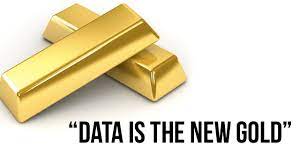 [Speaker Notes: An overwhelming majority or 87% of small businesses have customer data that could be taken or damaged in an assault. –Astra security audit-data to create false identities for bank account and credit cards – online purchases
-data to build medical profiles for insurance claims
-data to create social engineering attacks on your customers]
It’s Where The Money Is
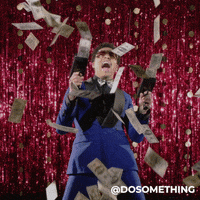 All about the Benjamins
[Speaker Notes: One-third of small businesses depend on free or low-cost cybersecurity solutions meant for individual consumers rather than businesses recommended by internal or outside IT support]
Cyber Crime – The Aftermath
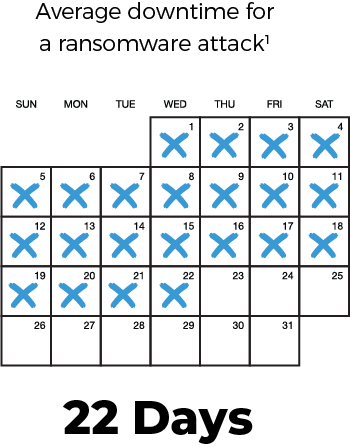 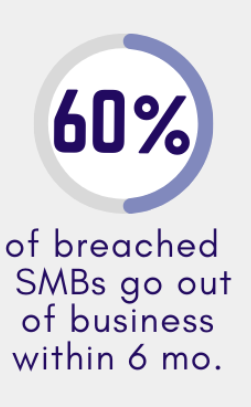 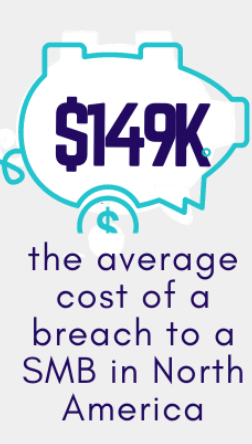 [Speaker Notes: I don’t know about you and your clients, but, our couldn’t lose $150,000 or 1 day and not be a candidate for bankruptcy just from the reputation hit alone]
How do Criminals Makes Money?
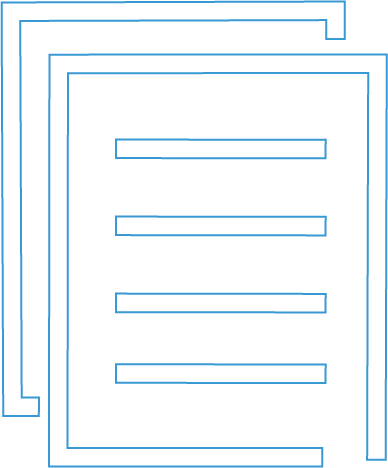 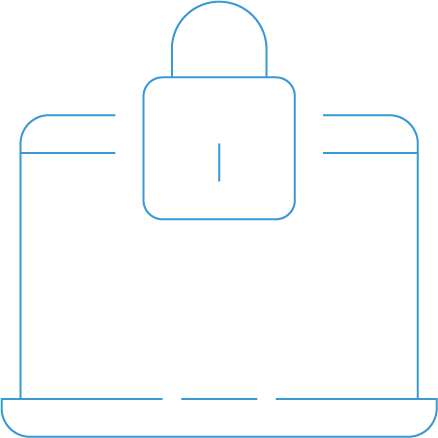 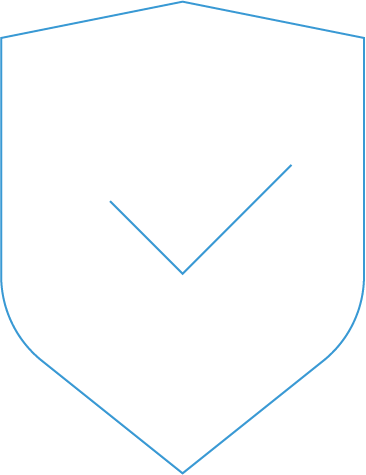 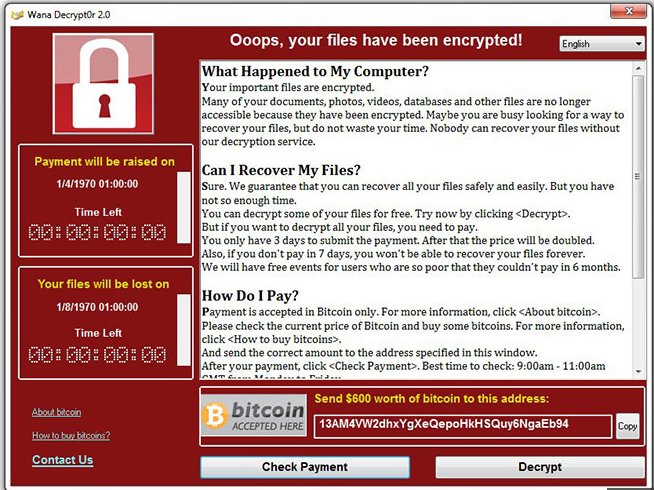 Cyber Extortion
[Speaker Notes: Search all your files
Leave a secret door open to come and go as needed (50% of businesses get hit twice)
Download your data and cover their tracks
Destroy your back ups
Launch ransomware to encrypt files/devices/servers
In your system for months]
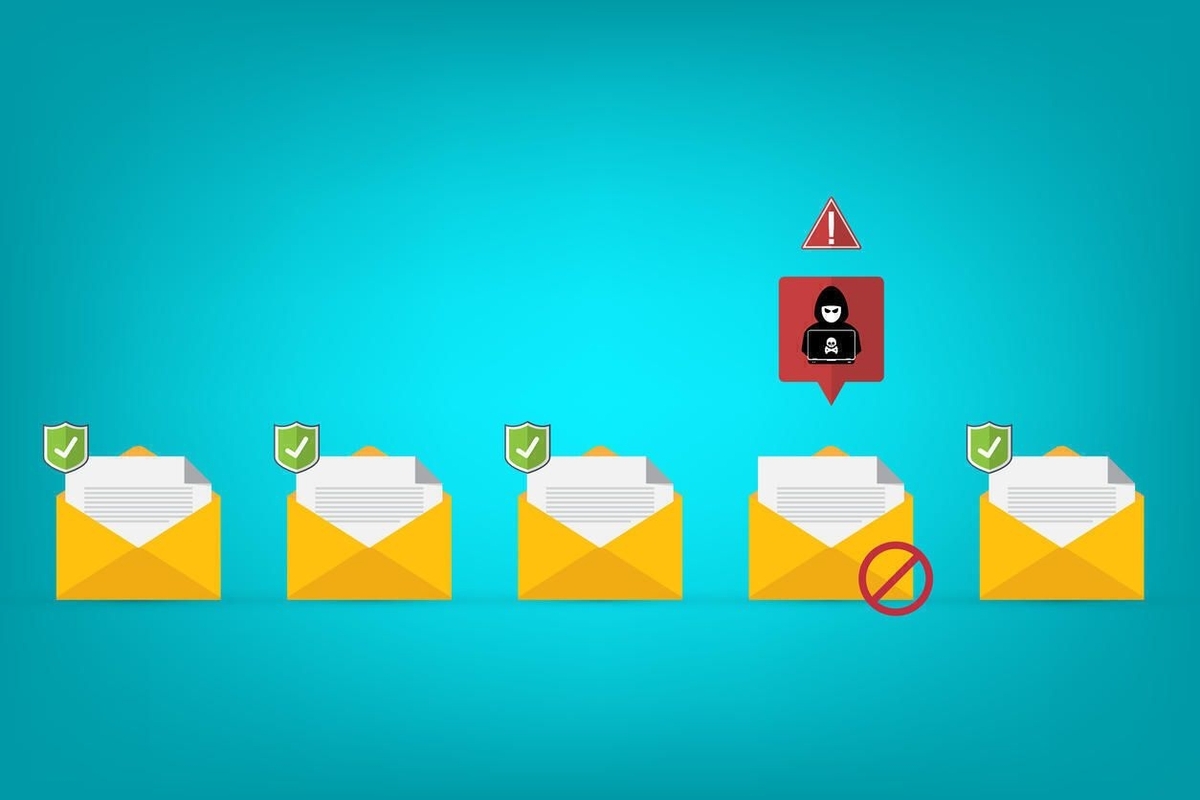 Sell Your Data on the Dark Web
Business E-mail Compromise
[Speaker Notes: Data Breach or Theft: The criminal first needs to obtain the customer data. This can happen through various means, including hacking into databases, phishing attacks, malware infections, or purchasing data from other criminals who specialize in data theft.
Data Preparation: Once the data is acquired, the criminal may organize it to maximize its value. This could involve sorting the data by categories such as names, addresses, credit card numbers, social security numbers, birth dates, addresses, titles, social media accounts, and other sensitive information.
Anonymization: To protect their identity and avoid detection, the criminal may attempt to anonymize the data by removing any personally identifiable information (PII) that could trace back to them directly.]
Scary Story – Acquirer Pays $1.2MM
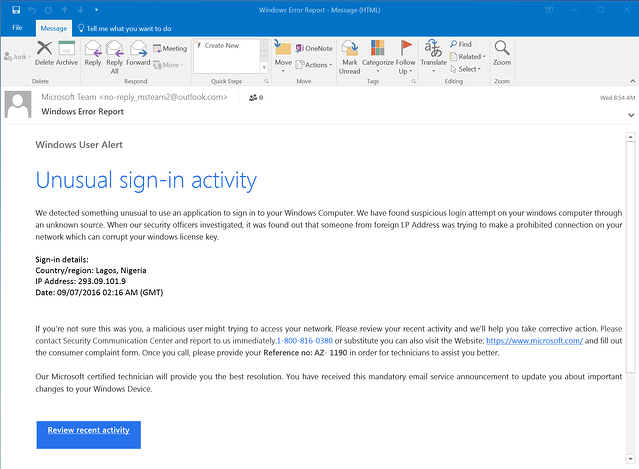 Sitting in the weeds

Malware placed through VPN

Placed encrypted code months earlier and reading e-mails

Additional $1.2MM just to have manufacturer restored.
[Speaker Notes: When a cyber criminal targets an insurance company, they know they will have access to social security numbers, financial information, all personal information including addresses and birthdates, and some medical information.

When a private equity firm had acquired a midsized manufacturer late last year, little did they know that someone else had set on the same target as well. Just two months after it was purchased, a cybercriminal organization launched a crippling ransomware attack that locked up the manufacturer’s systems. The acquirer eventually paid $1.2 million to have their systems released, a risk they did not account for during the M&A process.]
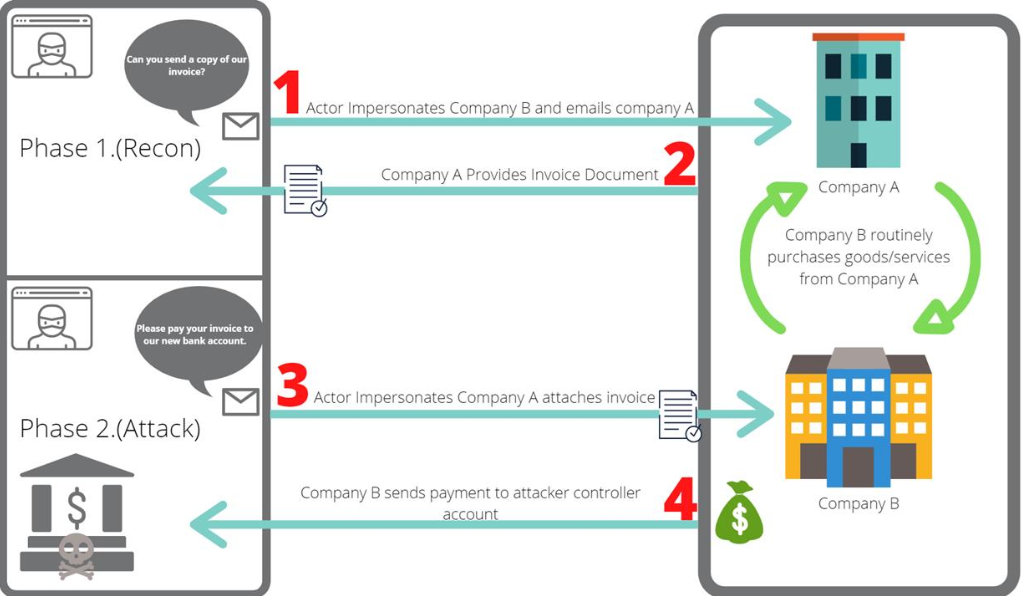 Invoice Manipulation
Business E-mail Compromise
[Speaker Notes: Two Types:
Supplier impersonator – Masquerades as a legitimate Supplier
Supplier Compromiser - a malicious actor has gained unauthorized access to an email account at a supplier likely through a phishing campaign or purchased stolen credentials. The threat actor may even hijack an existing email thread of a compromised account. The threat actor then uses this access to observe, mimic, and utilize historical conversations to craft believable messages with supporting documents. Since the threat actor’s messages end up as part of an email thread that is already in progress, the victim is much more likely to believe in their legitimacy, and the threat actor has a greater chance of success. 

In fact, attacks such as these can be some of the most convincing a user will ever face.]
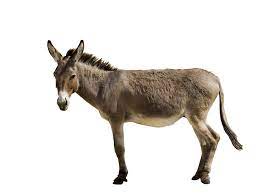 “Muling” Access to Bigger Phish
Supply Chain Attacks
[Speaker Notes: Leveraging Trust Relationship: Use the compromised access to send malicious emails or messages to the larger enterprise, pretending to be the smaller business. Alternatively, they might insert malware or backdoors into products or services provided by the smaller business to the larger one.

Expanding the Attack: With access to the larger enterprise's network or systems, the cybercriminals can then move laterally, escalating their privileges and accessing sensitive data or systems within the larger organization. This could lead to data theft, financial fraud, or other malicious activities.

Covering Tracks: To avoid detection, cybercriminals may cover their tracks by deleting logs, masking their activities, or using encryption and anonymization techniques.]
The Anatomy of an Attack
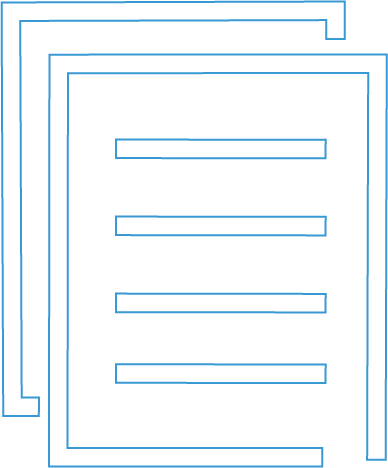 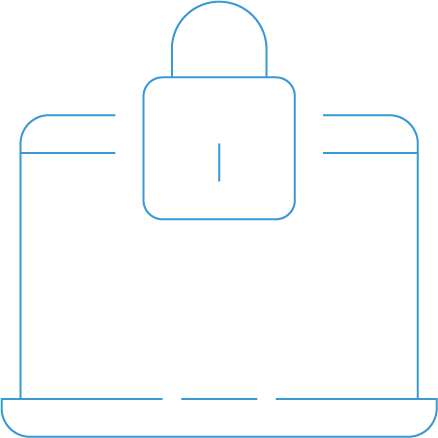 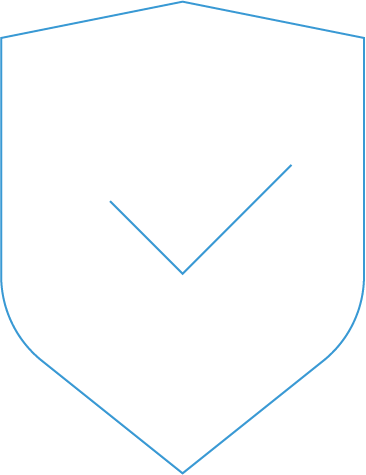 Reconnaissance
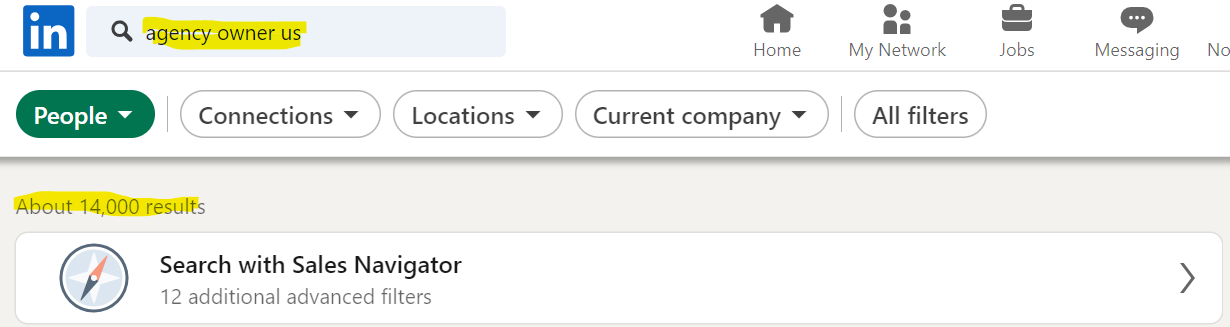 Social Engineering
[Speaker Notes: Spear-phishing is a targeted attempt to steal sensitive information such as account credentials or financial information from a specific victim, often for malicious reasons.Image from Linkedin]
Reconnaissance
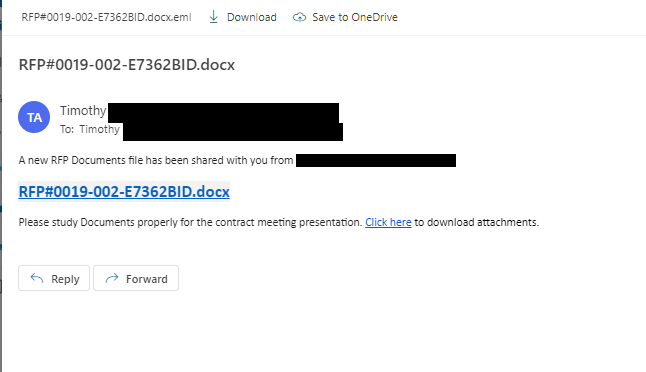 Spear Phishing
[Speaker Notes: Spear-phishing is a targeted attempt to steal sensitive information such as account credentials or financial information from a specific victim, often for malicious reasons.]
The Trick
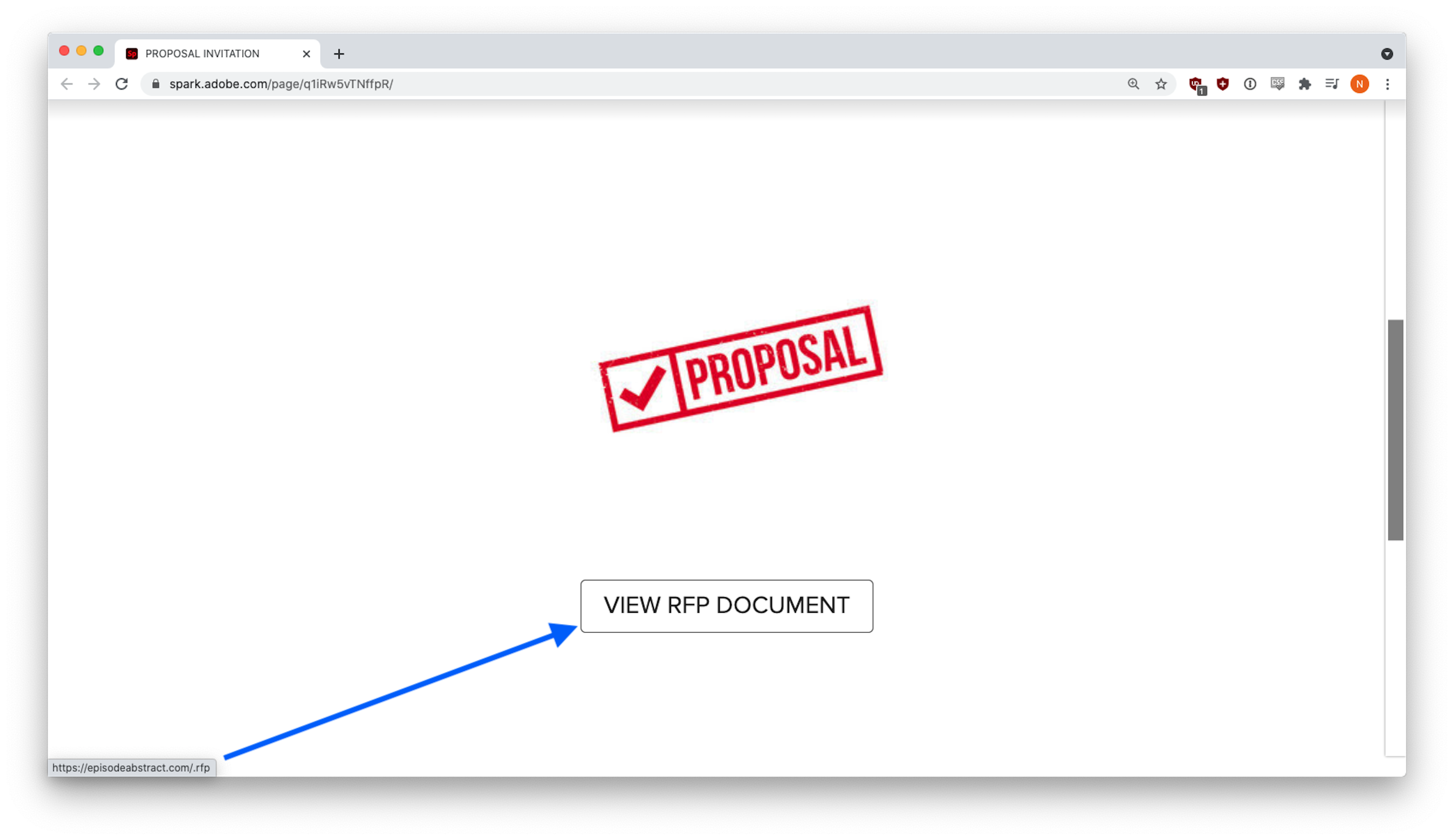 Typo squatting
[Speaker Notes: It turns out, episodeabstract[.]com was a recently created domain controlled by the phisher.]
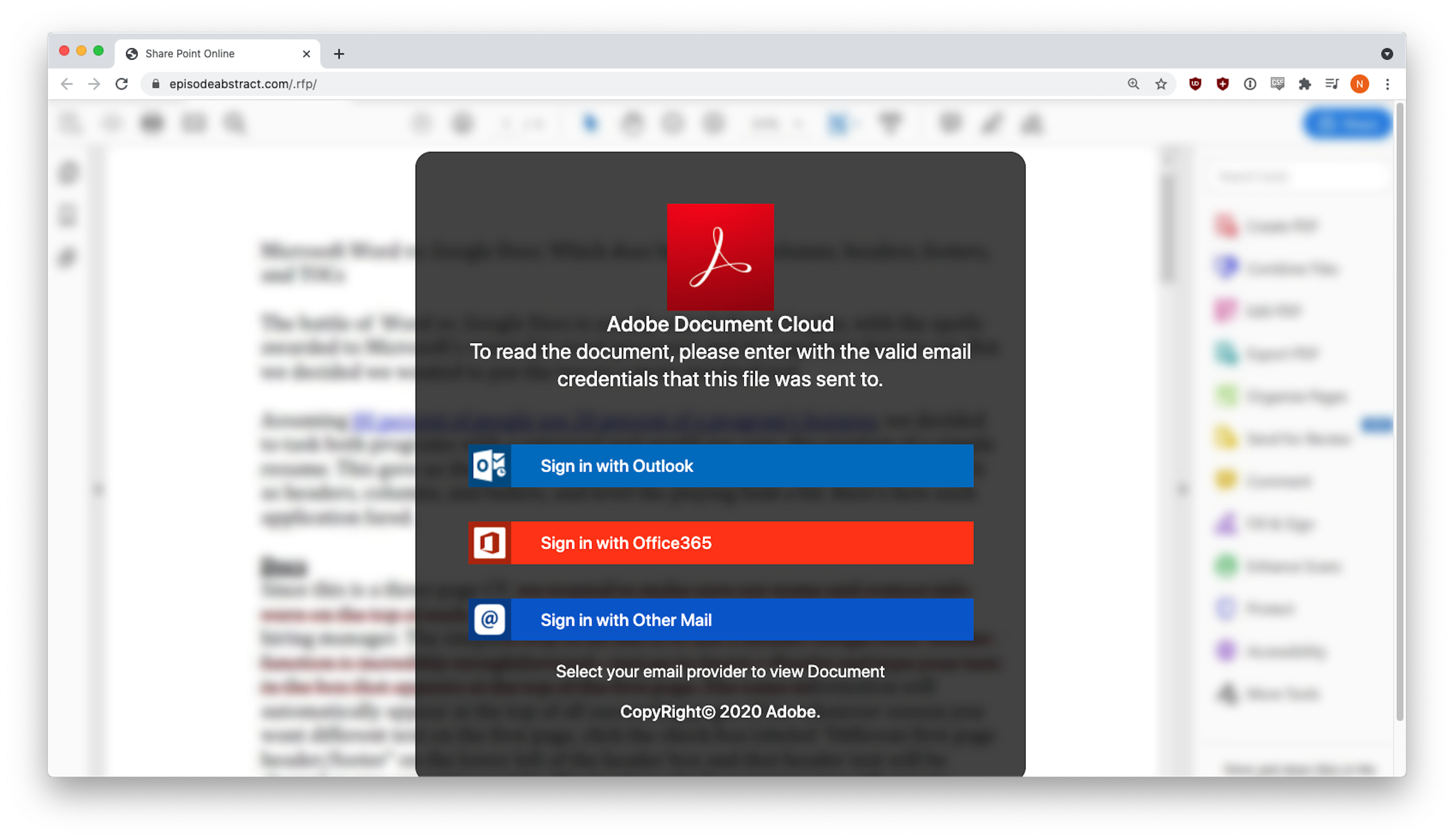 Credential Harvesting Form
[Speaker Notes: Three different credential harvesting forms appeared, depending on the email provider selected.]
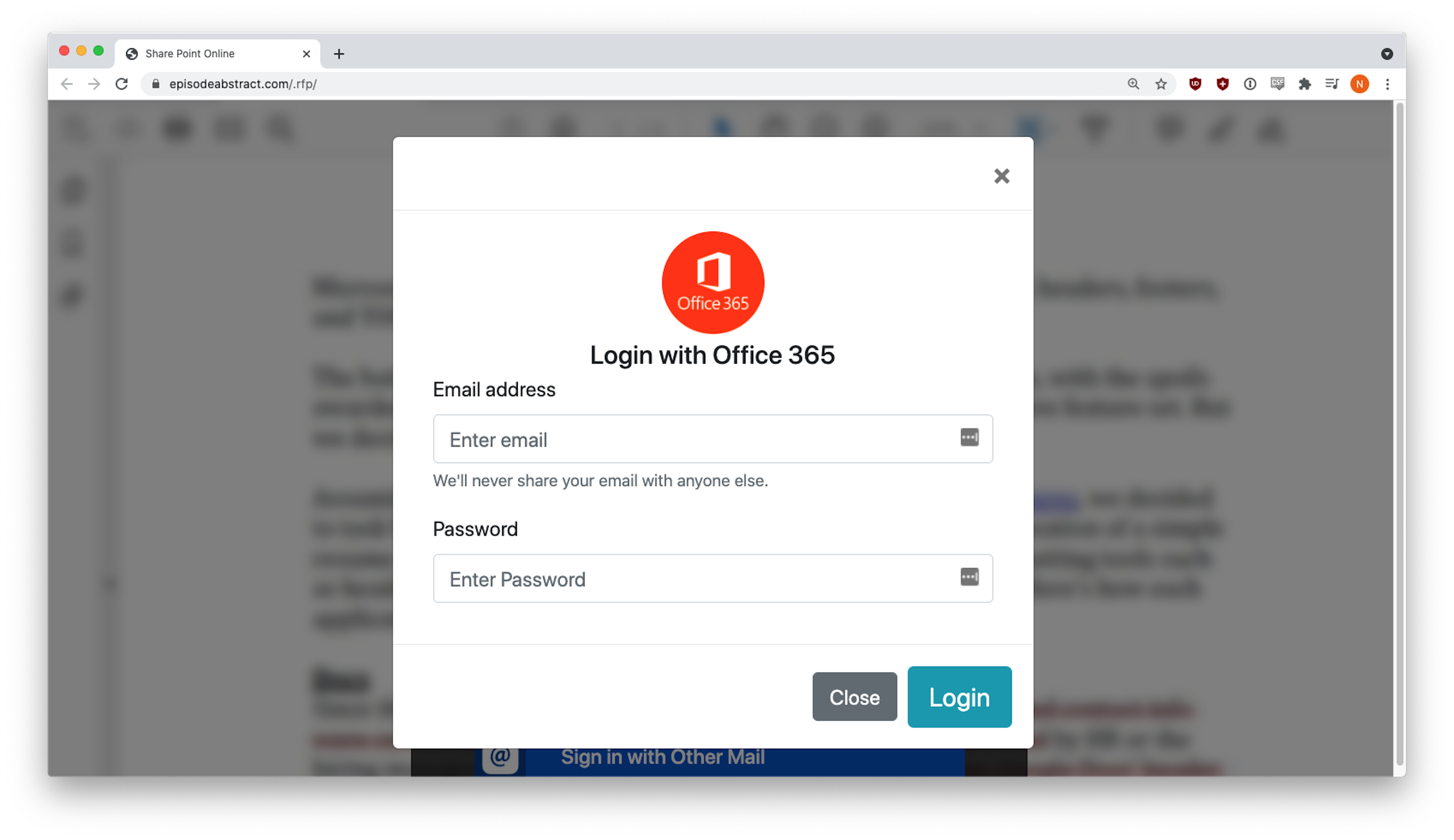 Credential Harvesting Form
[Speaker Notes: but behind the scenes, that data had already been sent to the phisher. This tactic is fairly common. The victim sees an error message, but the form captures their input anyway.]
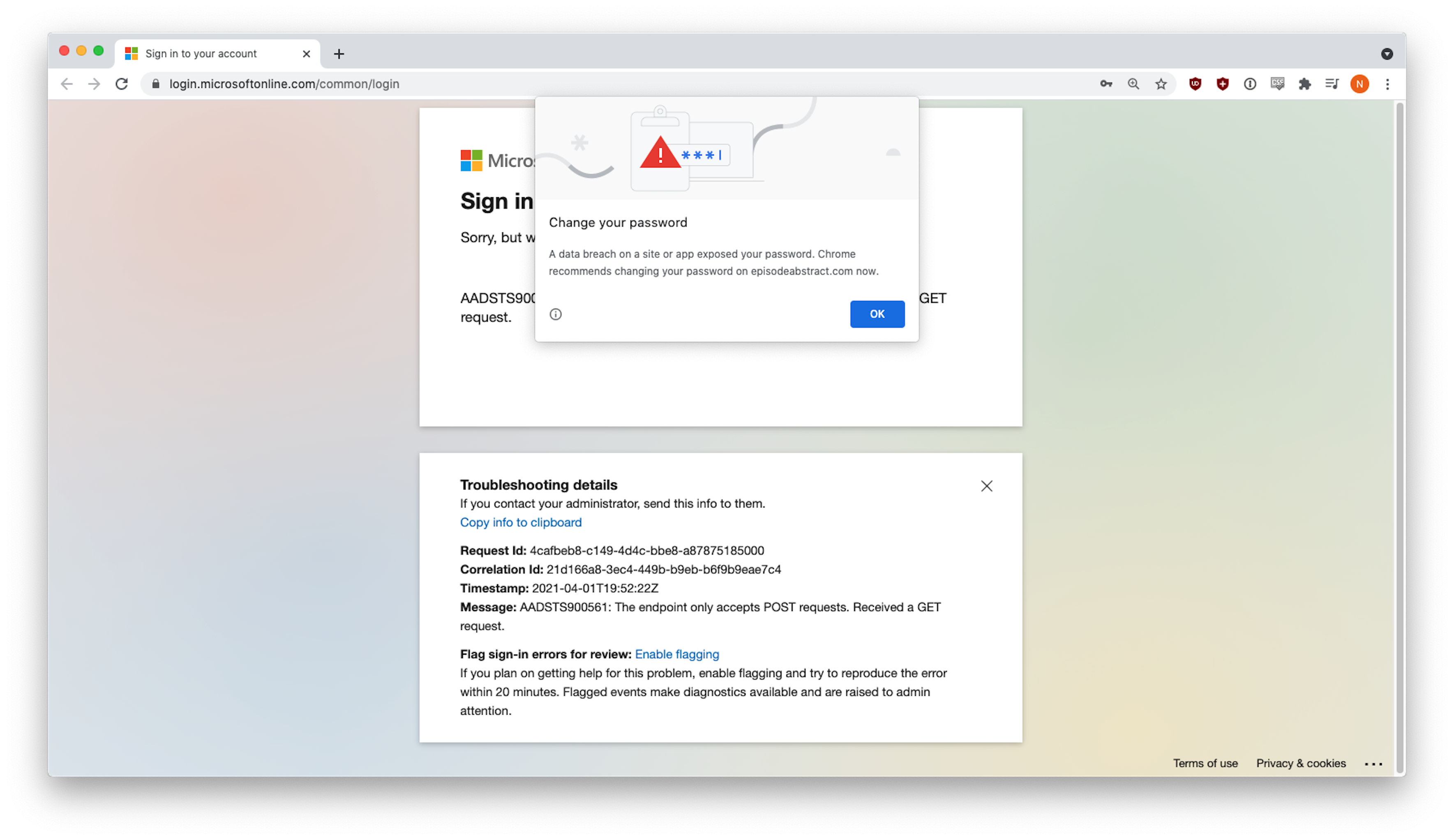 Real Microsoft Account
[Speaker Notes: Phishers are nothing if not clever and resourceful. They get an error message but behind the scenes, that data had already been sent to the phisher. This tactic is fairly common. The victim sees an error message, but the form captures their input anyway.]
The Trick
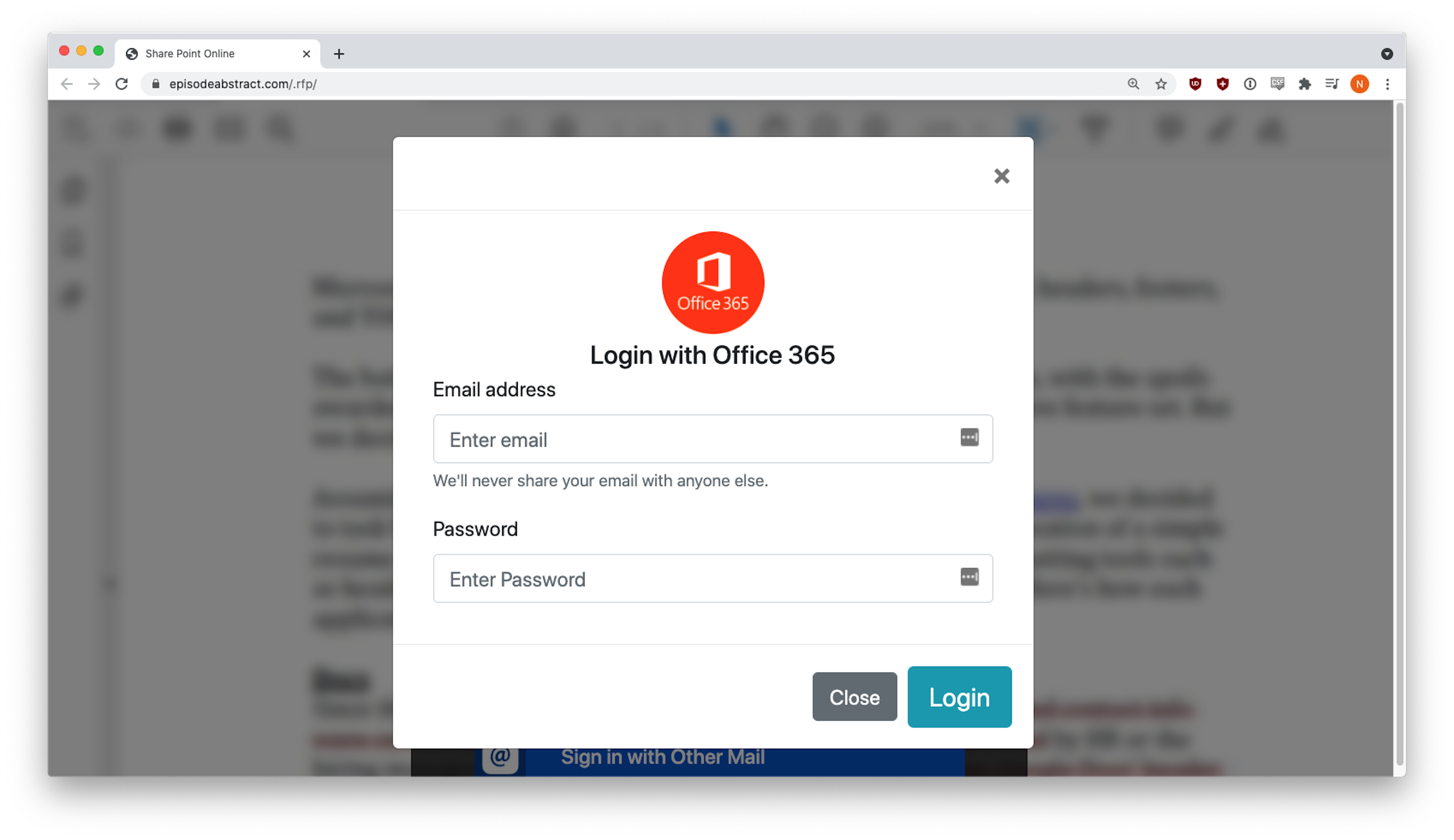 Credential Harvesting Form
[Speaker Notes: Now the attacker tries to get a second set of credentials]
Exfiltration Of Data
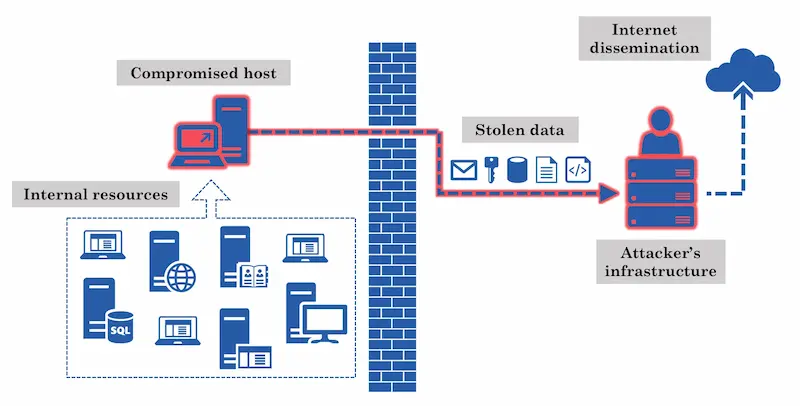 Attacker’s Infrastructure
[Speaker Notes: If It isn’t to actively destroy your network in ransomware, it is to get your data out of your network and back to the attackers. So the next step is to send that data back to them. Your data will be sent via one or more anonymizing routers throughout the Internet so that you can’t track where the data is going. Image from “mindpoint group”]
Sanitation
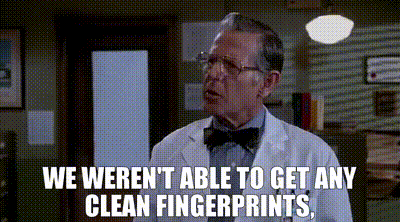 No visible tracks and leave a back door
[Speaker Notes: The attackers will remove all evidence that they were in your network and systems. This is to make a clean getaway but also allowing them to come back in next week, month, or year and attack you again.]
Cyber Security Tips
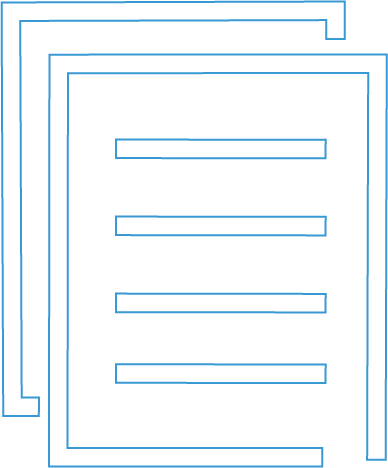 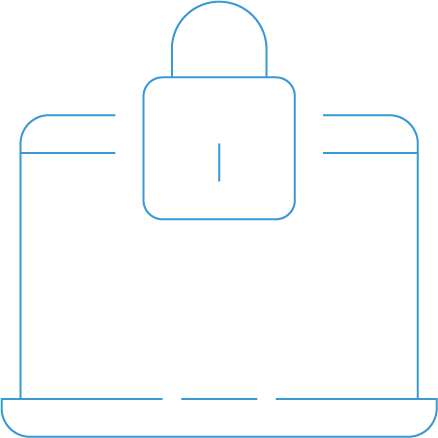 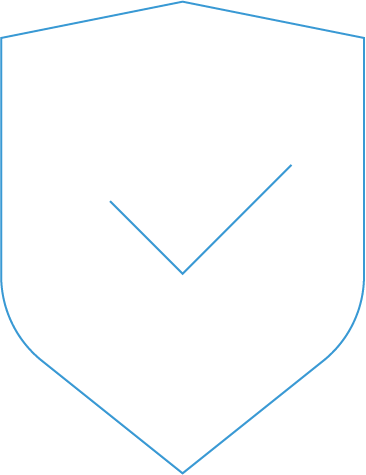 The Old Guard
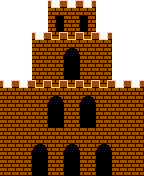 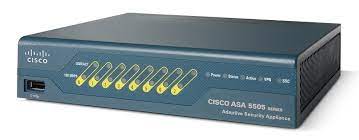 President
Firewall
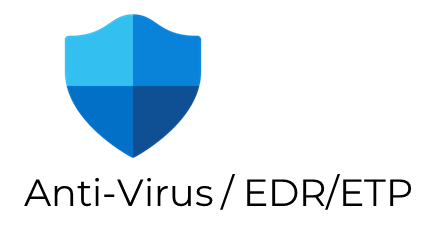 GAP
Internal IT
GAP
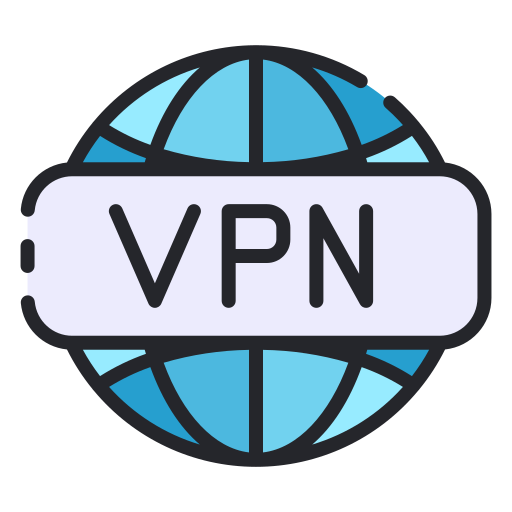 GAP
GAP
GAP
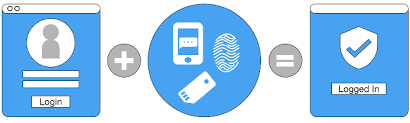 GAP
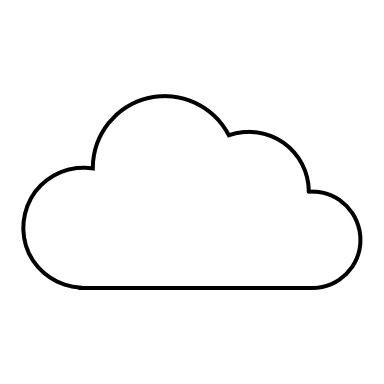 Field Staff
GAP
Office Staff
Cloud Services
Servers
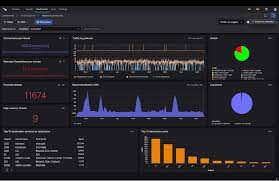 GAP
GAP 4x
Floor Staff
GAP
Outside IT
Alert Dashboard – 4X
[Speaker Notes: This infrastructure the bad guys are looking forRetail grade IT security software that doesn’t talk to each other
Only works if everyone is in the castle
Increased attack surface
No one watching 24x7]
Simple, Relentless and Complete Cyber Security
Eliminate the gaps in your cyber security
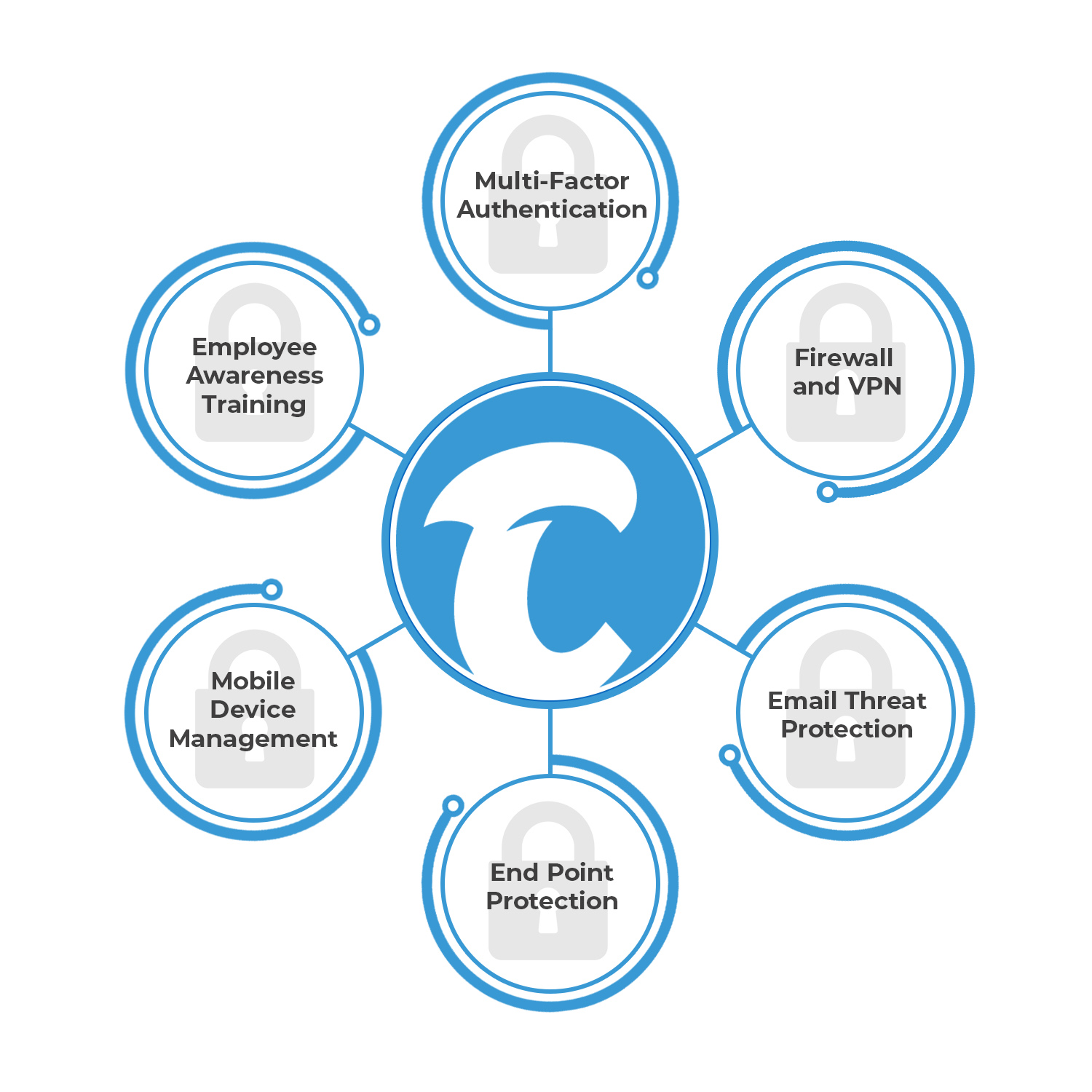 A multi-layered user-based security approach

All-in-one cyber security management software plus 24x7 SOC & SIEM plus threat hunting

Zero-Cost Remediation
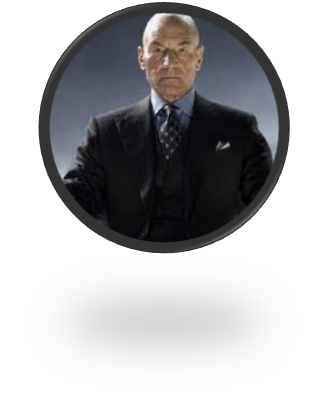 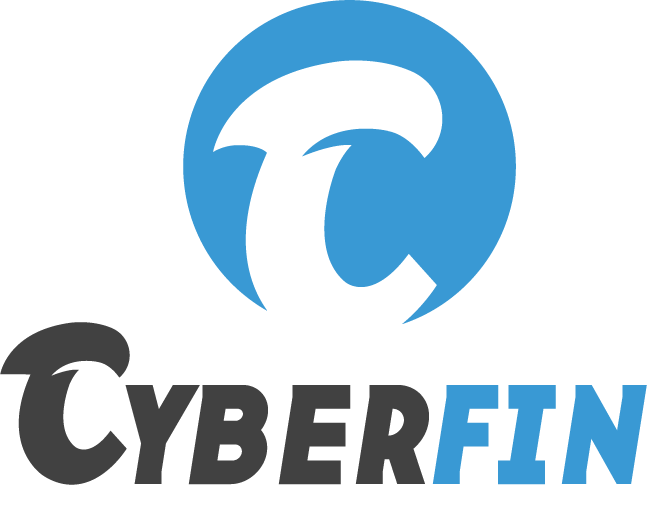 The New Guard     Managed Layered Security by User
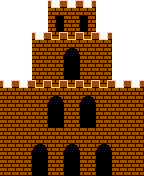 Security Operations Center(SOC)
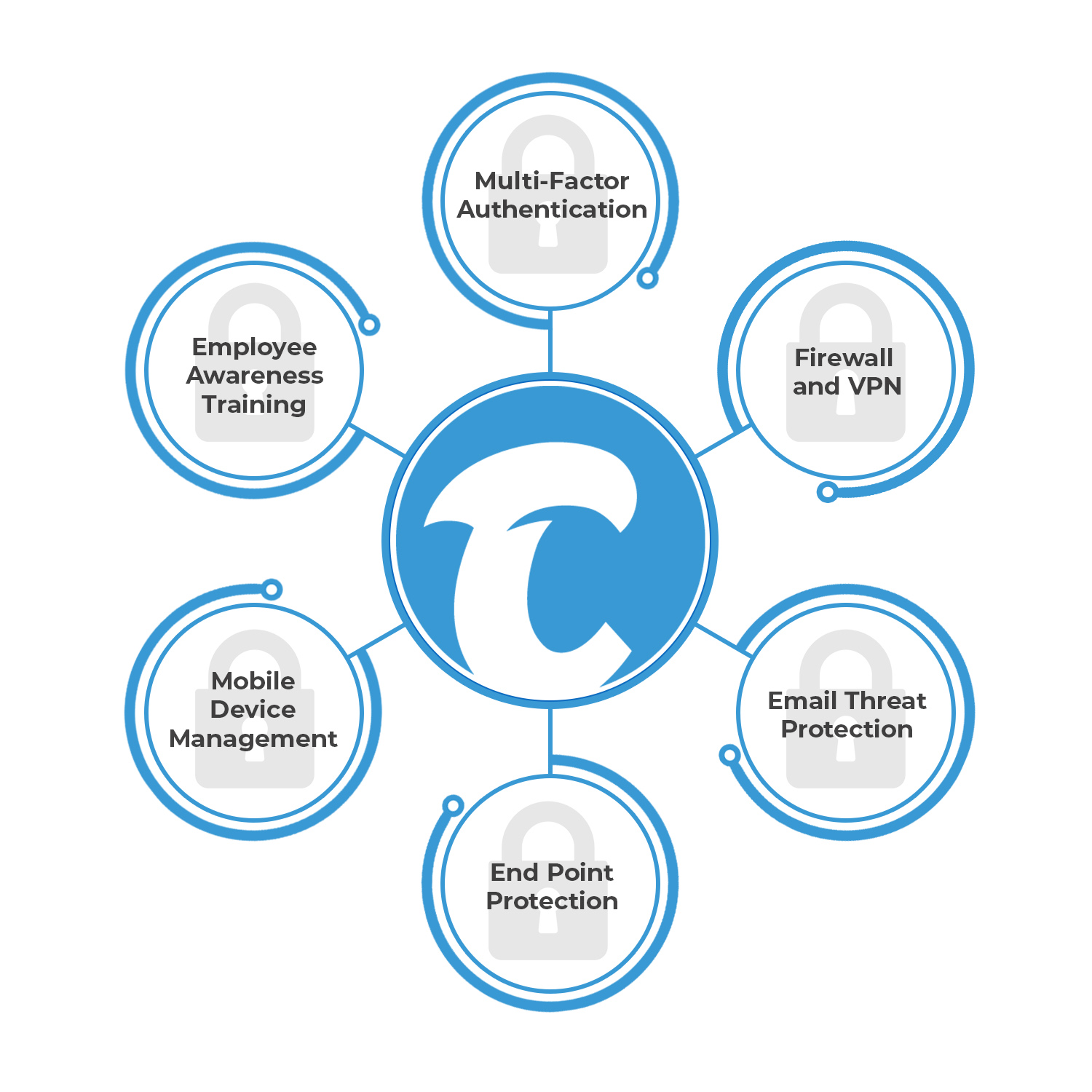 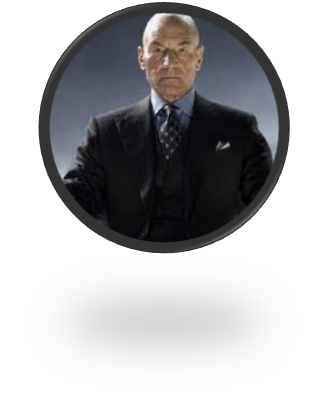 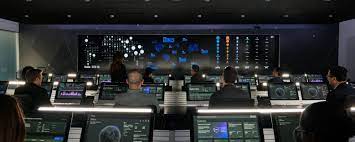 President
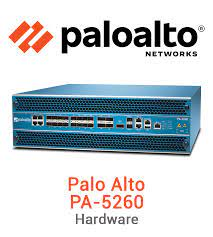 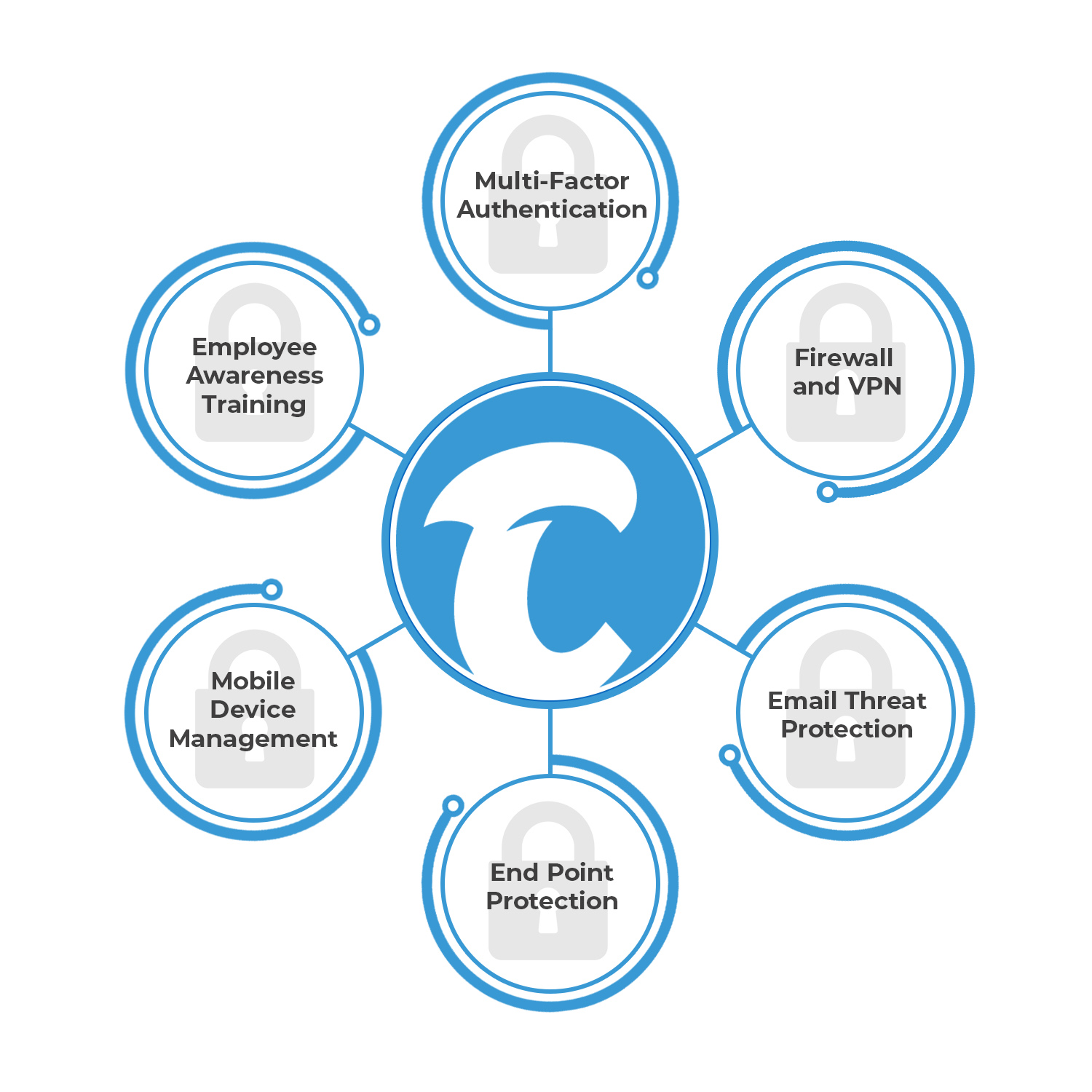 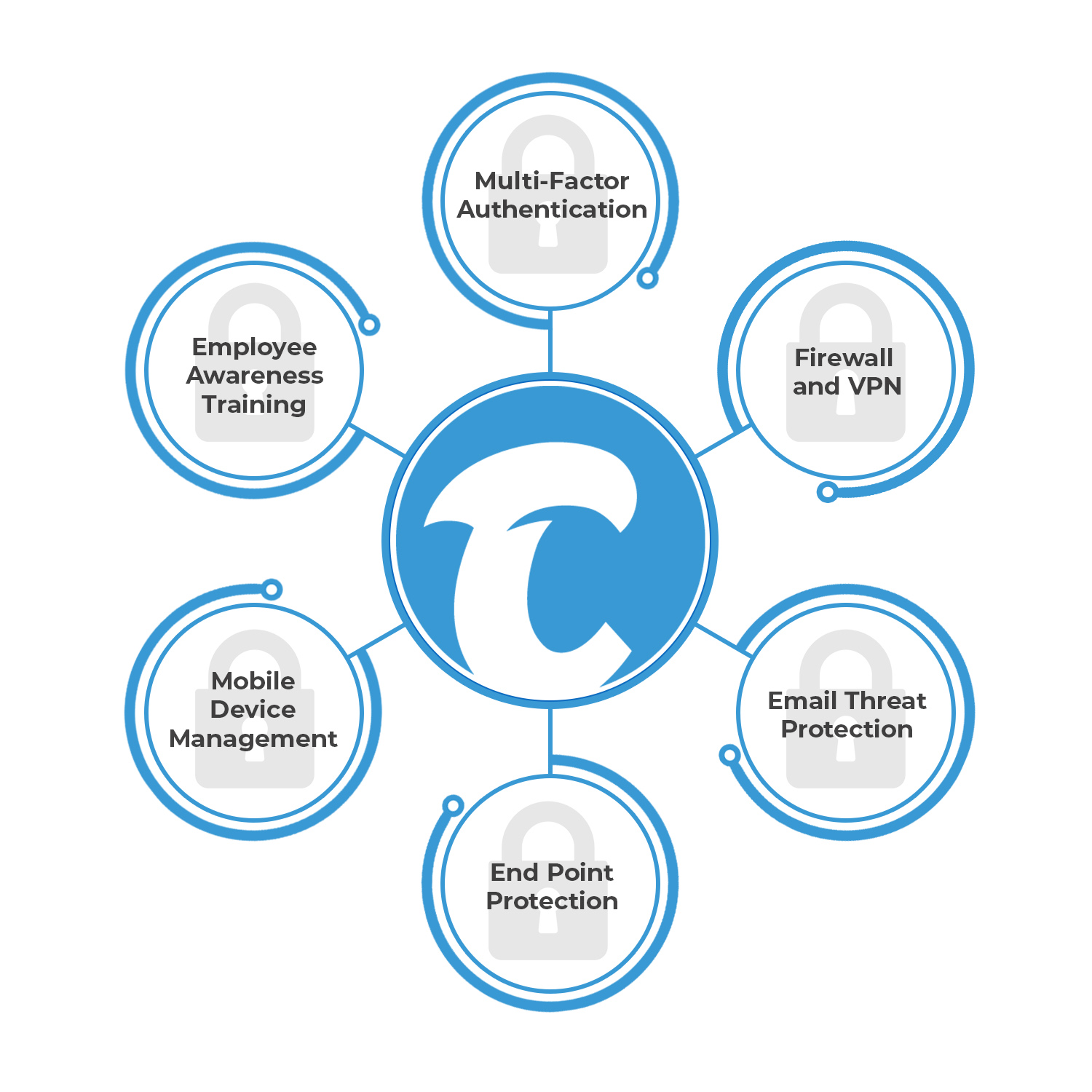 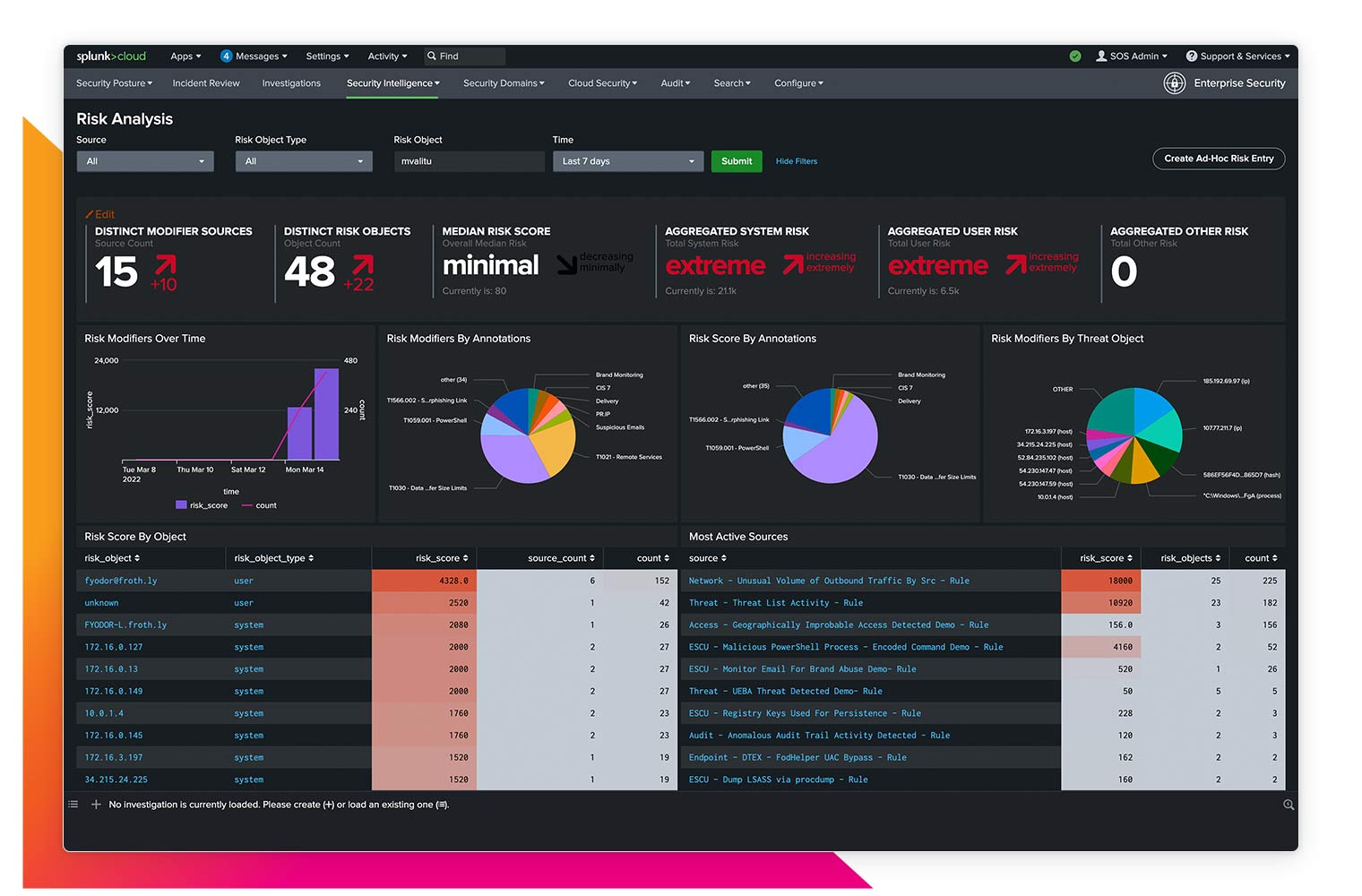 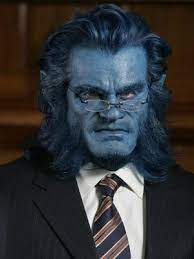 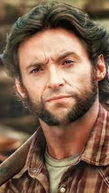 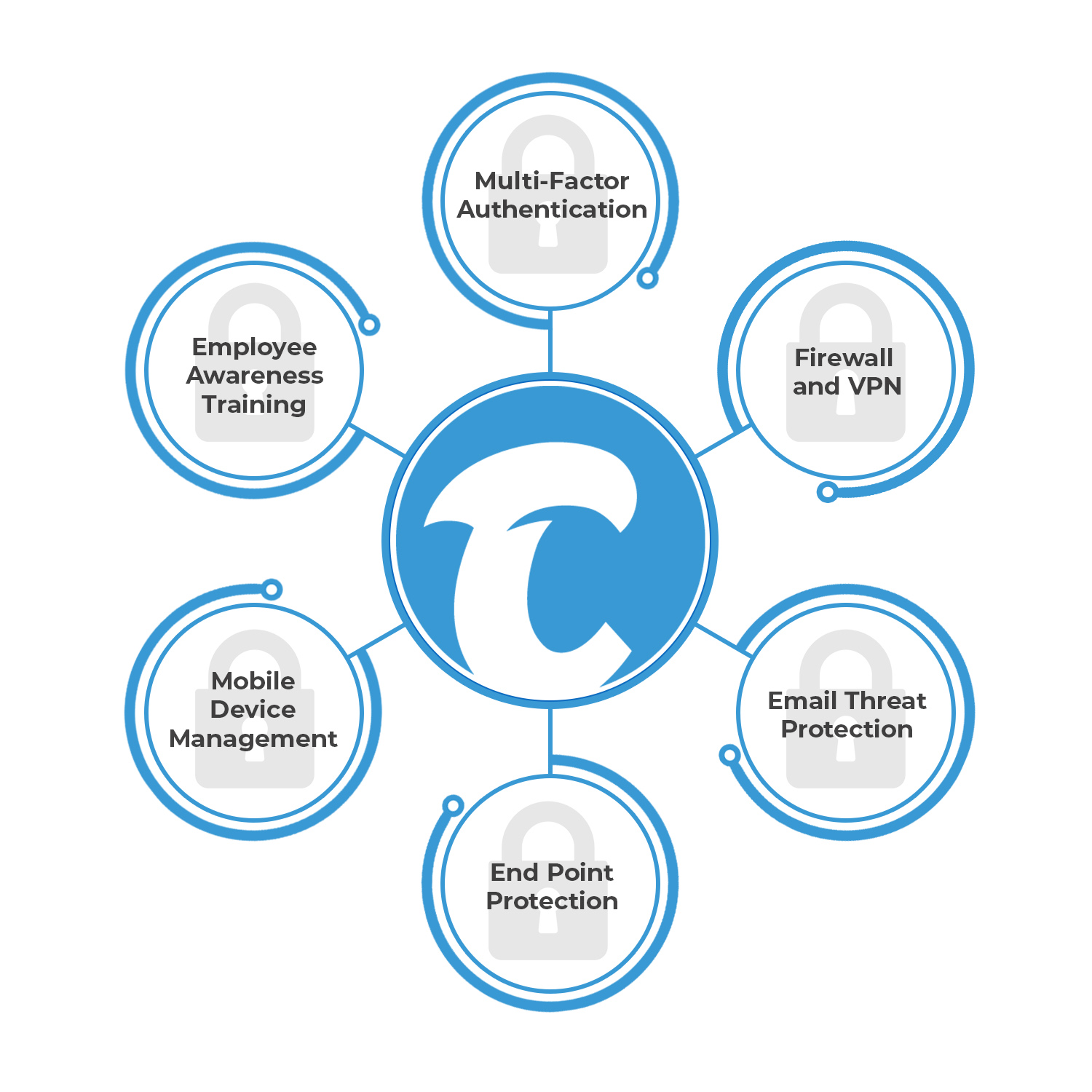 Internal IT
Outside IT
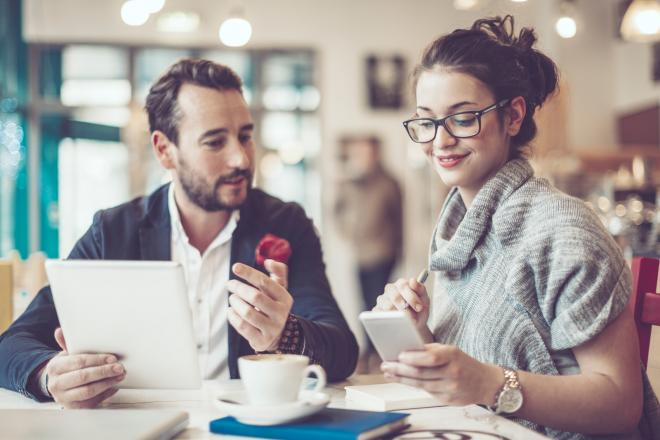 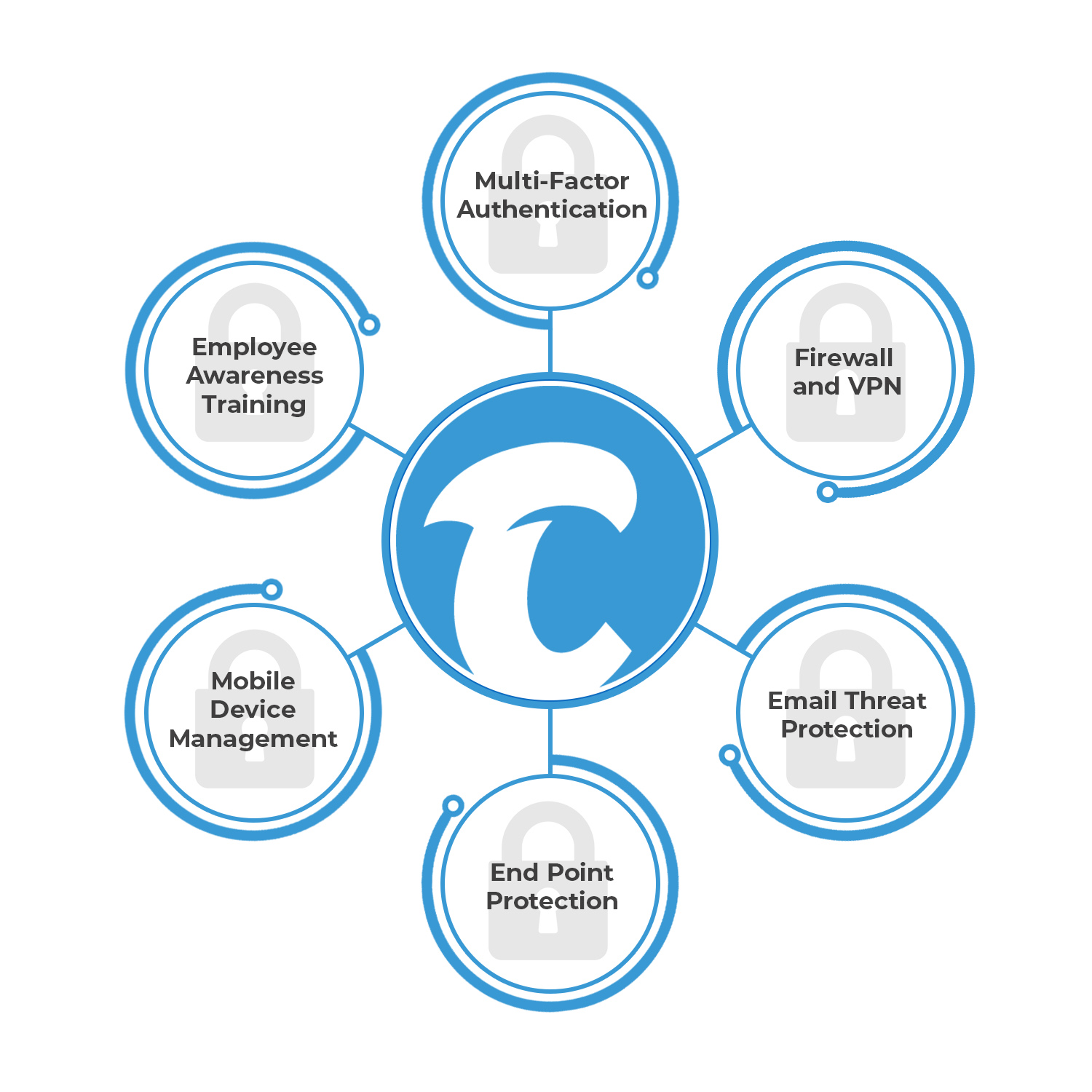 Security Information & Event Management(SIEM)
Office Staff
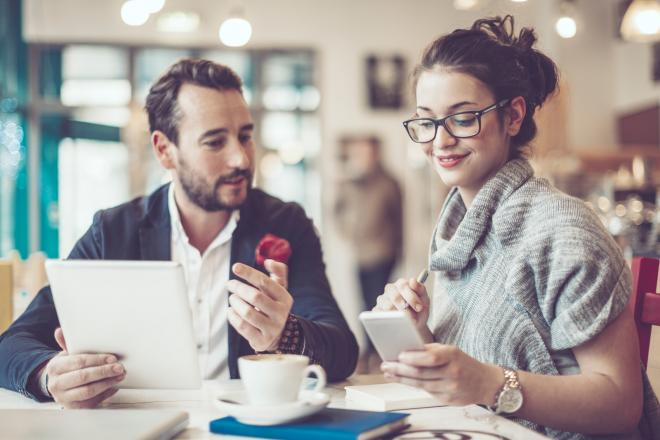 On Premise/Cloud Servers
Field Staff
24 x 7 x 365
Tip #1 – Don’t underestimate cyber criminals
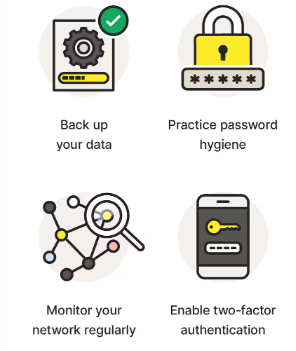 FACT –Looking less attractive to criminals lowers their R.O.I.

Password lengths, complexity and two factor slow the bad guy down to maybe move on

Off-domain back ups create the ability to recover data quickly reducing extortion demands

Monitor your network regularly for updates and patches closes outside vulnerabilities
[Speaker Notes: Remember – you are a user too]
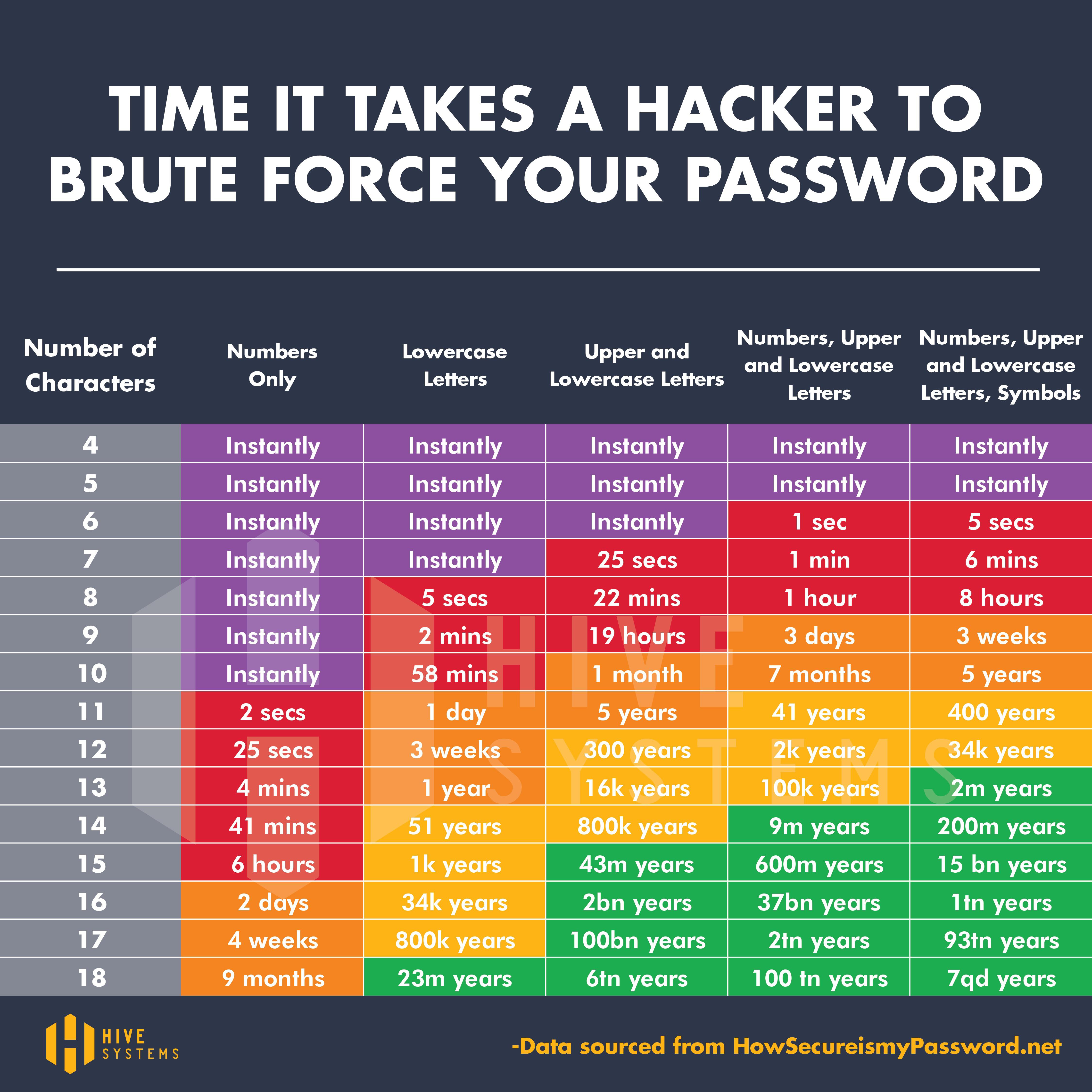 Create and require complex passwords
With Multi-Factor Authentication
14+ characters
Numbers, Upper and Lower Case
Add Two Factor to e-mail, cloud and remote access
[Speaker Notes: Remember – you are a user too]
Tip #2 – Separate business & personal
FACT – Bad guys are looking for hybrid users vulnerabilities more than in office

Business only devices both in the office and out of it

Home office security as an extension of the field office lowers the attack surface in both places

Business only e-mail boxes and log-ins eliminates known vulnerabilities of free products and allows for security software install – eliminate @gmail, @yahoo, @outlook, @live, @aol, @myspace addresses
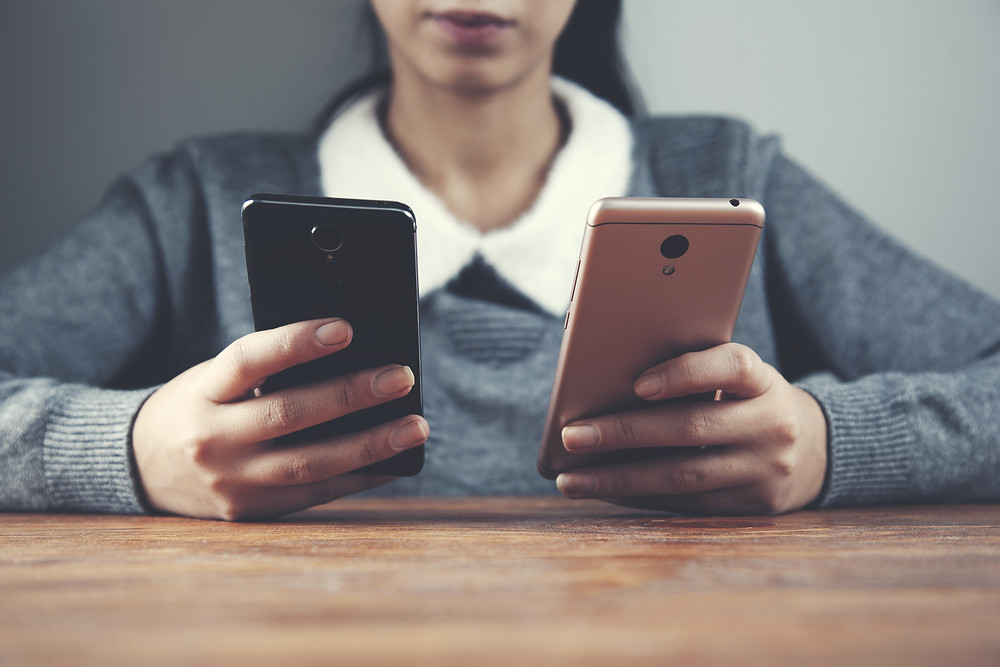 [Speaker Notes: Remember – you are a user too]
Tip #3 – Mind the Gaps
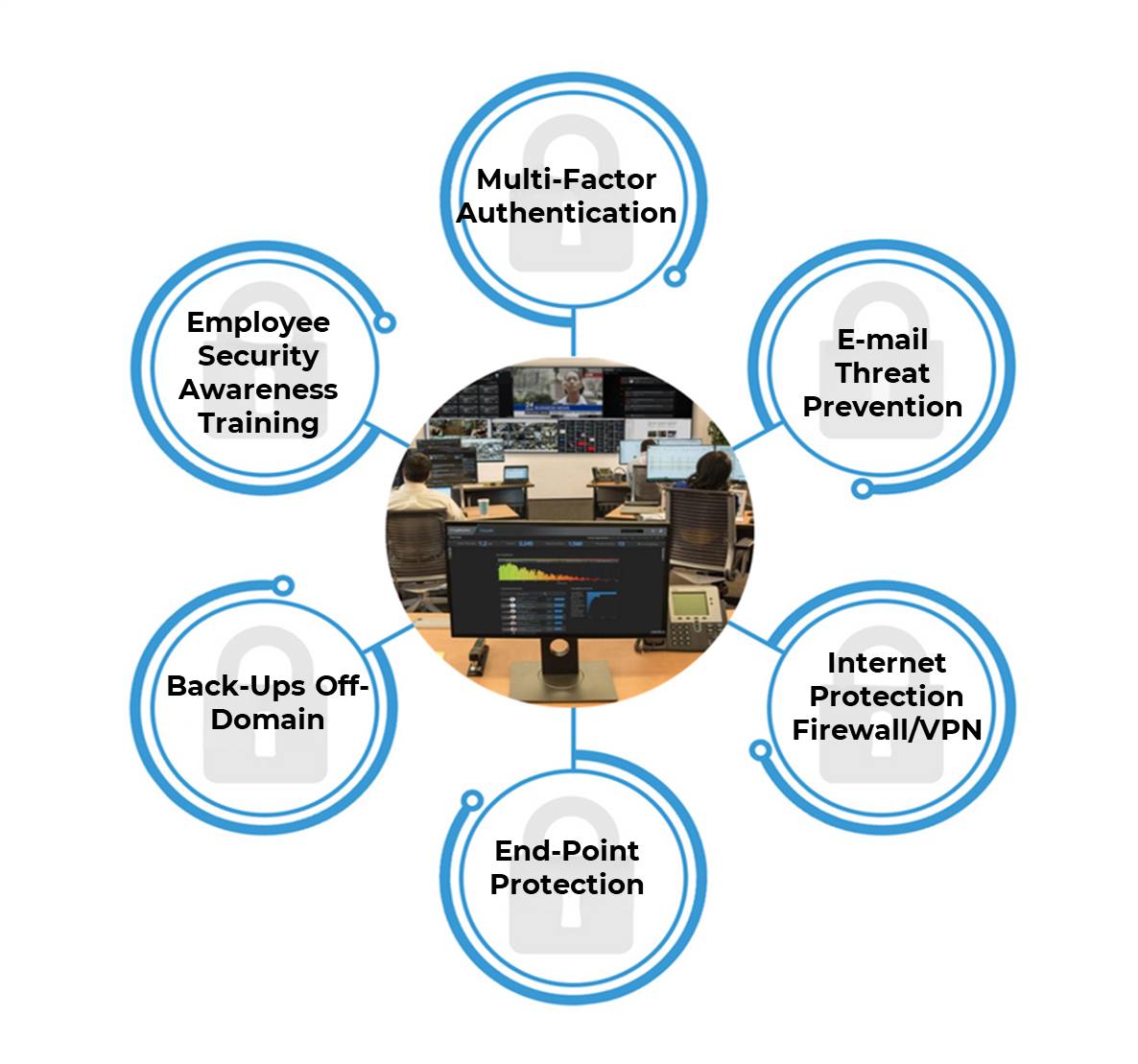 FACT –A layered security approach by end user lowers your attack surface

Prevents all kind of attacks not just external attacks

Protects your cloud/virtual environment by treating it like a on-premise environment

Trusts No One inside your organization with security protocols inside the company too

24 x 7 monitoring and remediation reduces the time and impact of an attack
[Speaker Notes: Remember – you are a user too]
Questions?
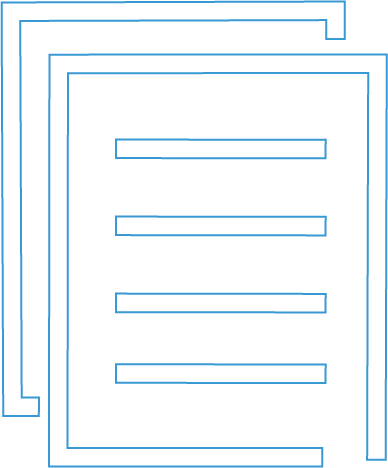 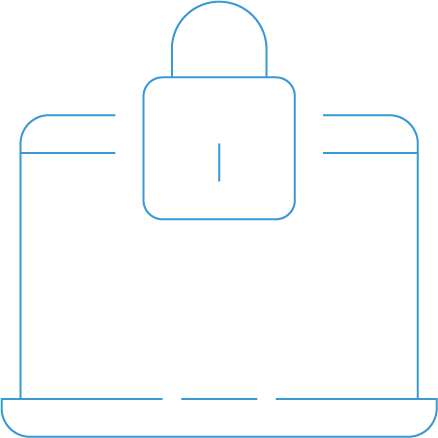 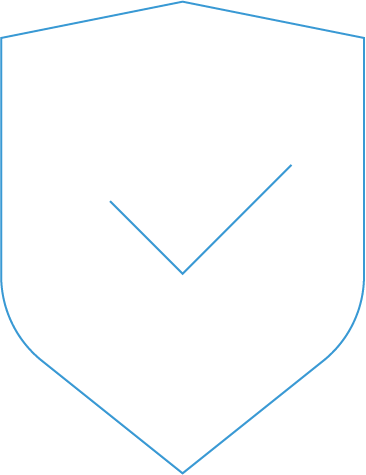 Exclusive Offer
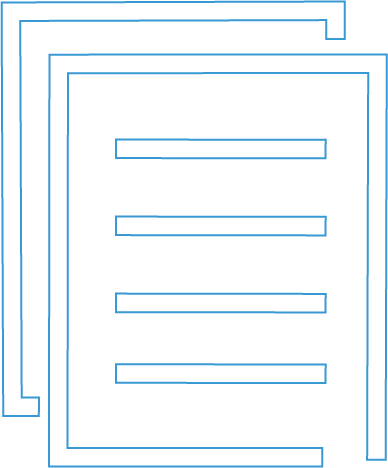 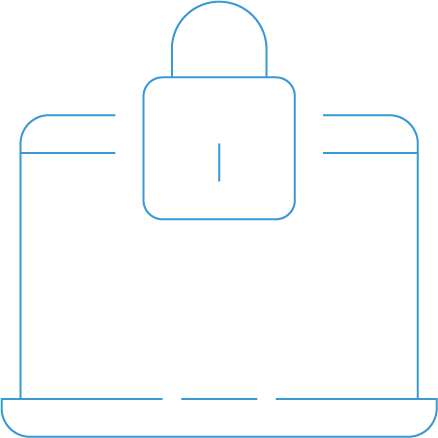 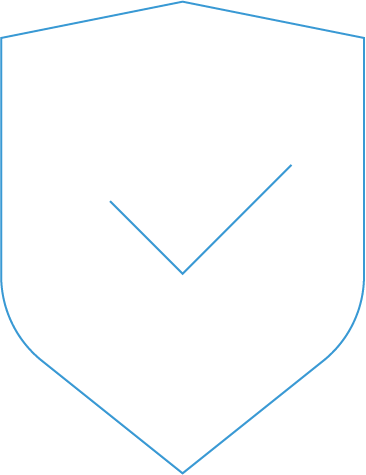 This is available to all sized businesses
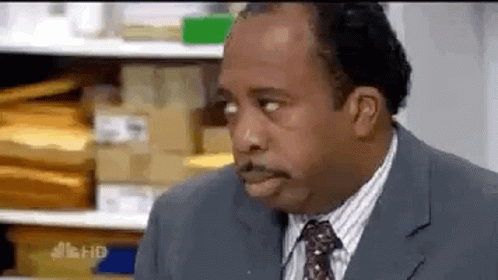 For half of a cell phone bill per month
CyberFin – Getting Started
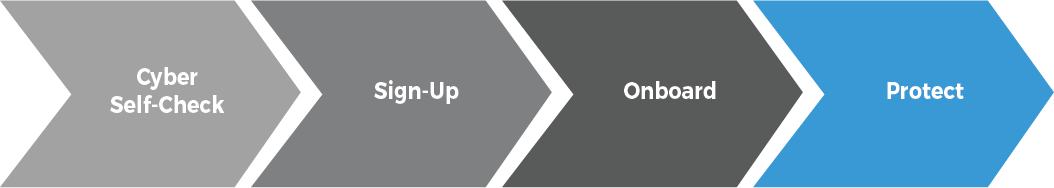 1 hour for the owner and 15 minutes per user
Following installation, your company has layered protection and a team actively managing it
Our Survey and Risk Assessment to identify the gaps in Cyber Security
Custom Solution for your Company
Cyber Security Assessment
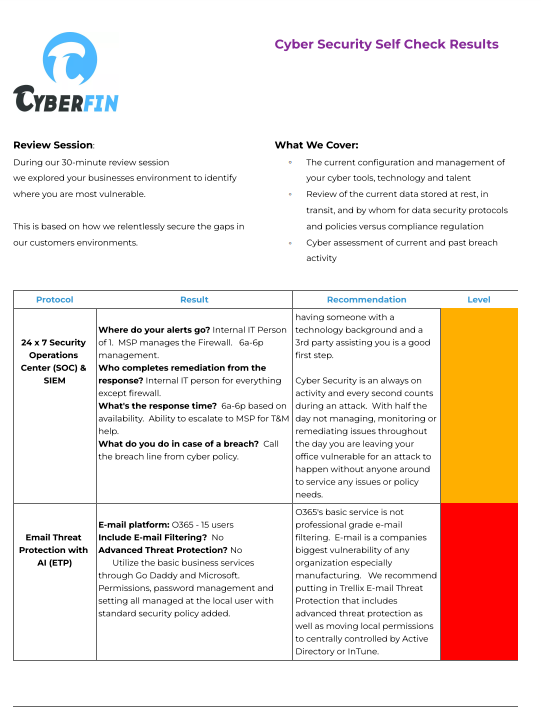 Cyber Security Audit
 FREE + No Obligation ($499 value)
Go to: Cyberfin.net/cyber-self-check
[Speaker Notes: Schedule your no obligation cyber self check]
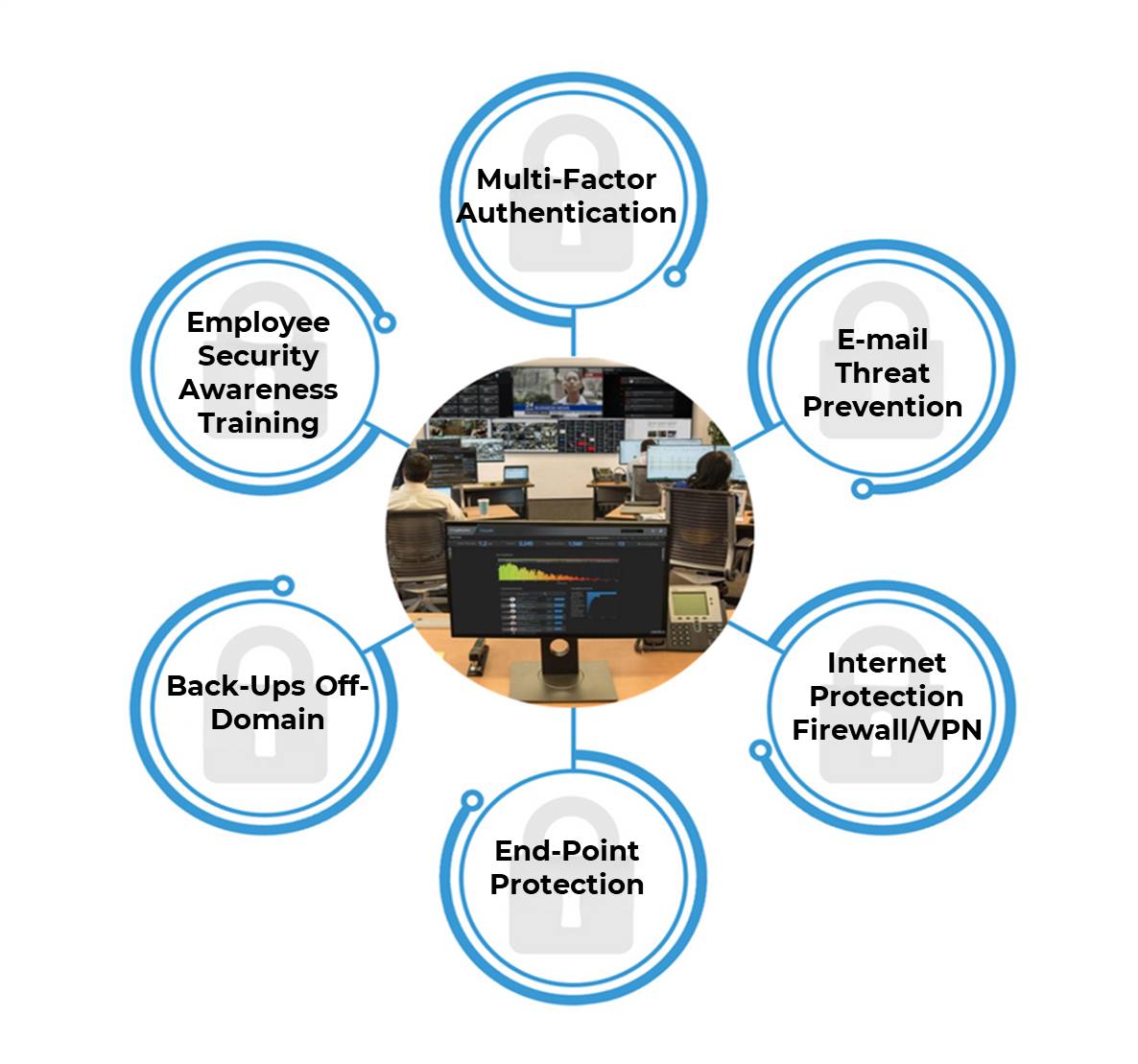 Exclusive Offer: Relentless Cyber Protection$59/user (35% off)
24 x 7 SOC/SIEM
[Speaker Notes: Remember – you are a user too]
Next Steps
Schedule a no obligation CYBERFIN.NET/CYBER-SELF-CHECK or e-mail protectme@cyberfin.net

Close the gaps identified during cyber security assessment

Receive Peace of Mind by protecting yourself and clients from the financial burden of cyber crimes and regulation fines
Powered by:
[Speaker Notes: https://cyberfin.net/cyber-self-check]
Thank You
Daniel Metcalf – Co-Founder
e: dm@cyberfin.net
d: 612-400-9545
w: www.cyberfin.net
Powered by:
How CyberFin Severely Lowers Cyber Crimes or Compliance Fines
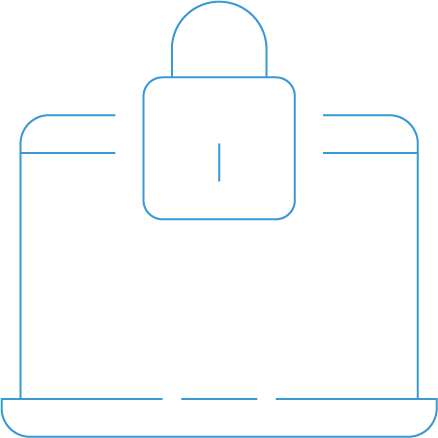 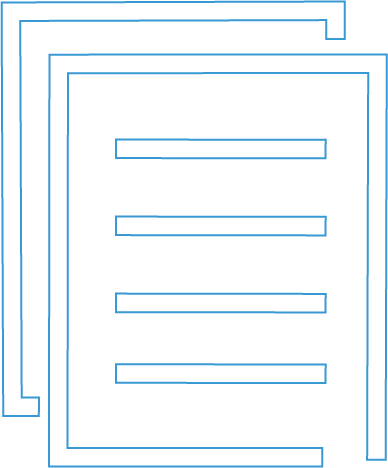 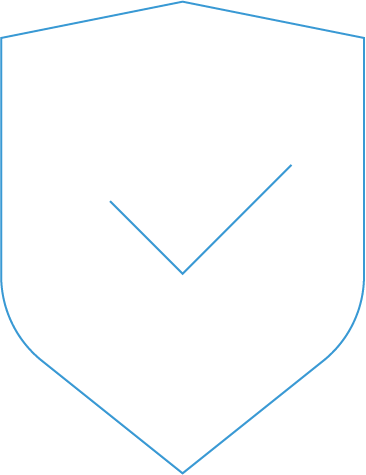 Layer: Advanced E-mail Filtering
Layer: Secure Internet Portal AOVPN
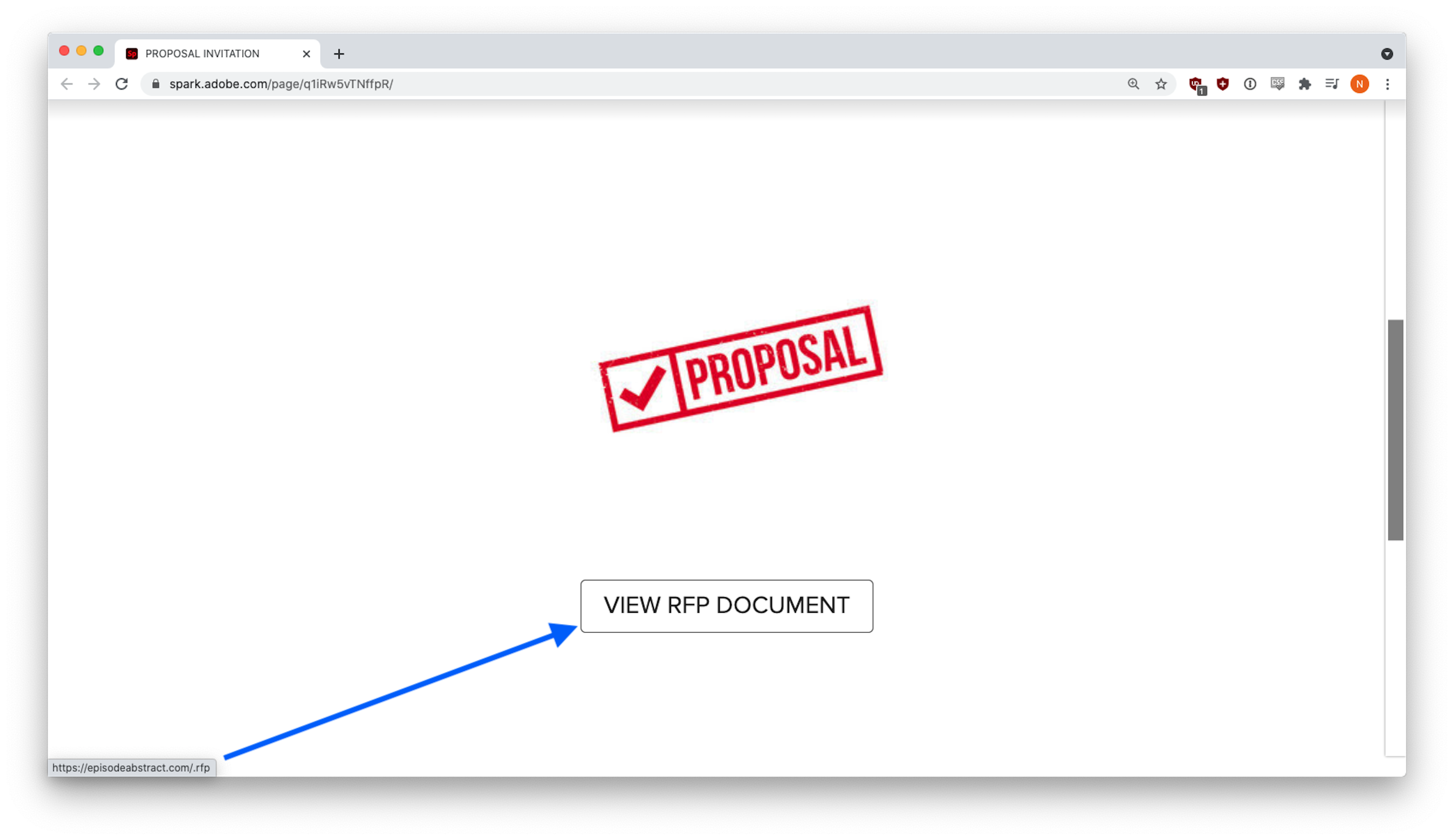 All internet traffic flows through our servers for web content filtering
Layer: XDR End Point Protection
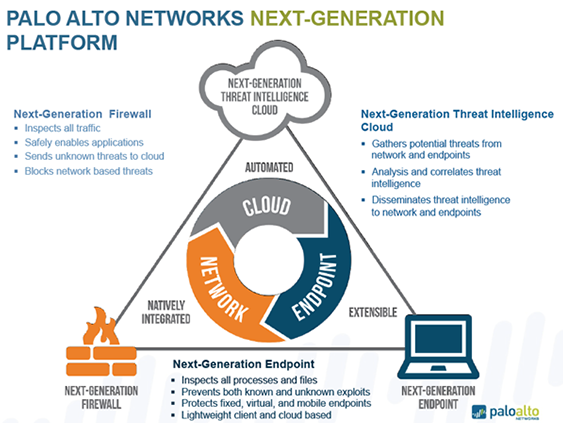 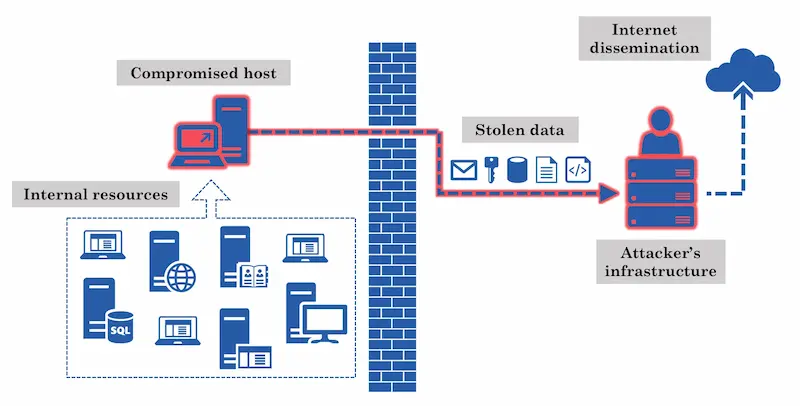 Anomalies from inside set off alerts and Remediation of Threat is completed
Layer: XDR End Point Protection
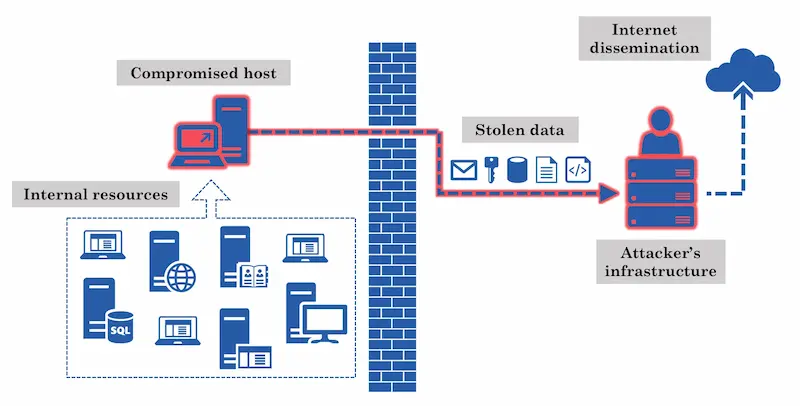 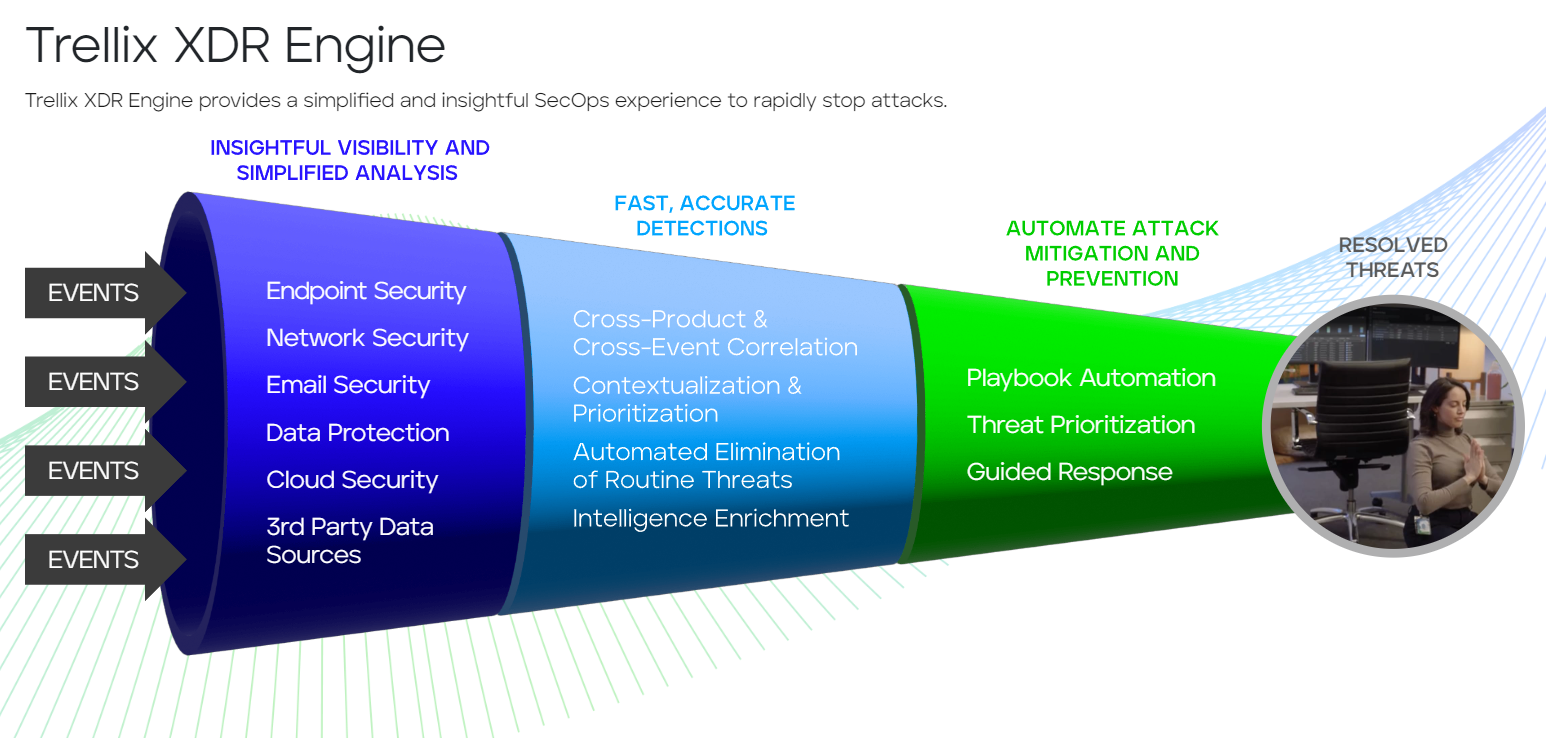 Anomalies from inside set off alerts and Remediation of Threat is completed
24 x 7 SOC & SIEM + Threat Hunting
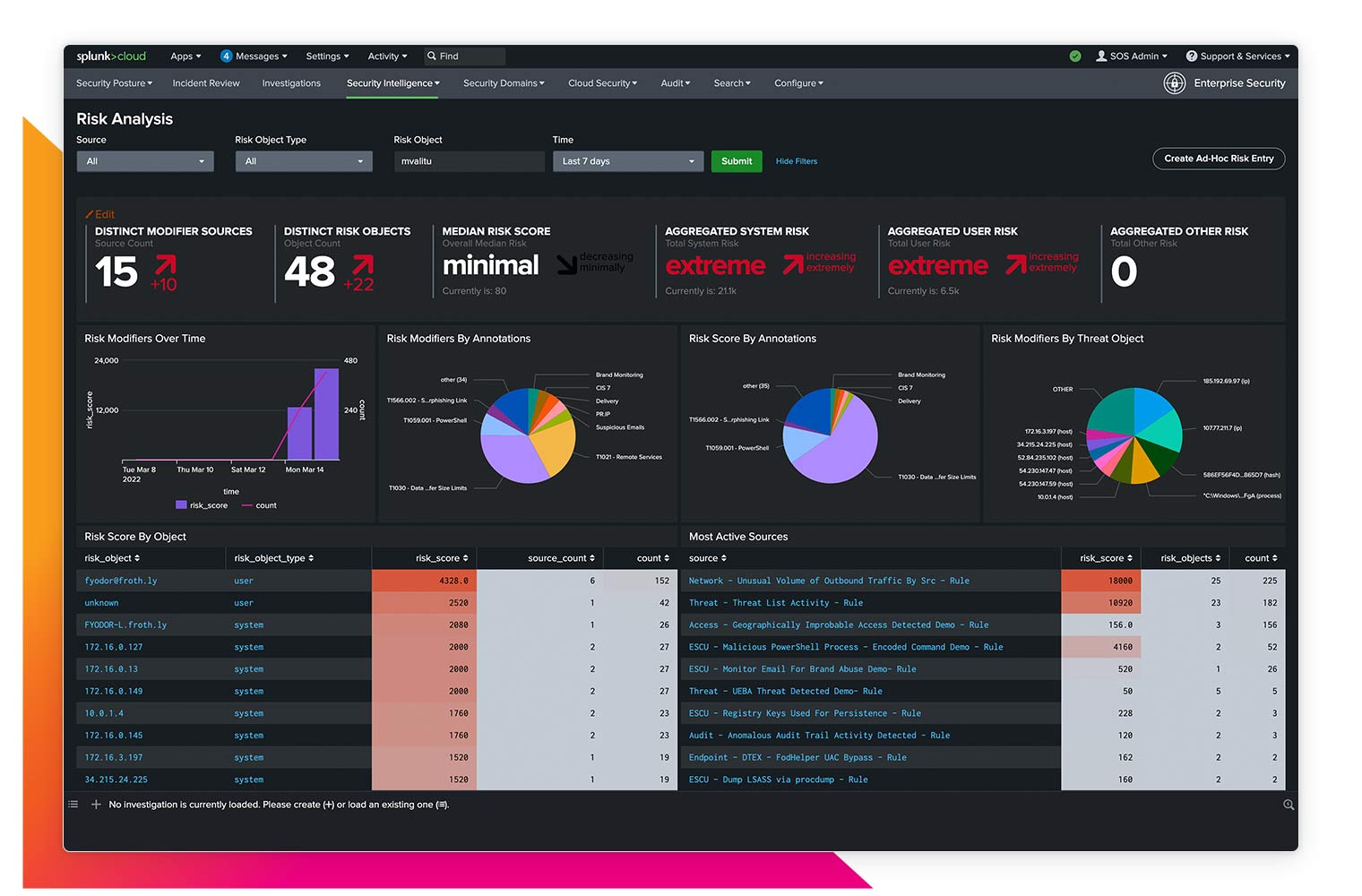 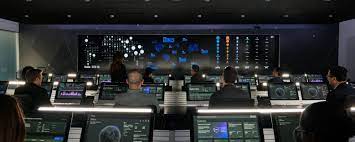 Security Operations Center
Security Information and Event Management
RISK Severely Lowered
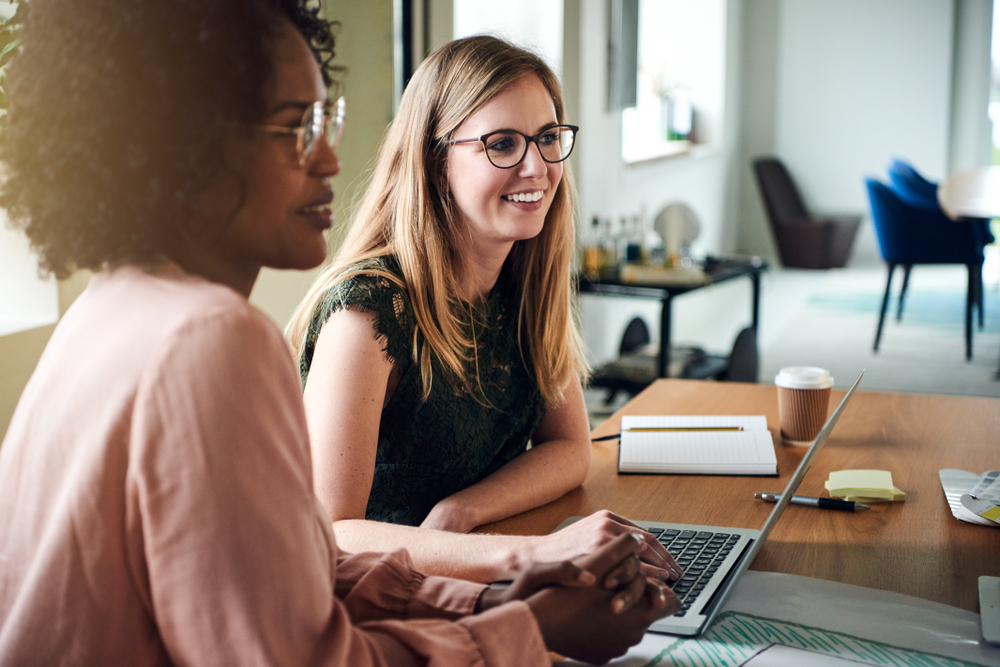 Fully managed to eliminate the gaps in time and lack of expertise 24 x 7

Layered security software of internet, e-mail and device protection for each user lowers attack surface

Look less attractive to criminals and regulators with policies, incident response, data encryption and off-domain back ups
Relentless Cyber Compliance Guidance
Employee Awareness Training
Written Information Security Policy
Encrypted Outbound E-mail
Encrypted back-up off domain
Incident Reporting
Employee and Customer Credit Restoration
vCISO Services
Risk Management 
Vendor Risk Management
3rd Party Scans (Penetration Testing and Vulnerability Testing)
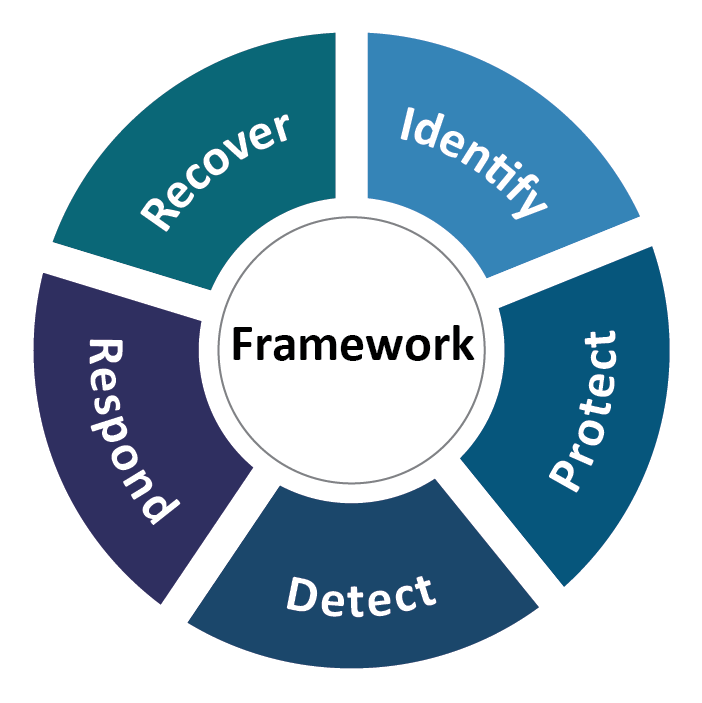 Powered by:
NIST FRAMEWORK
[Speaker Notes: Each form of compliance comes in different forms depending on the agency beyond just the simple 2 for large organizations.  
CyberFin Offers services above and beyond for larger organizations]
Endorsements
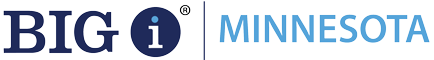 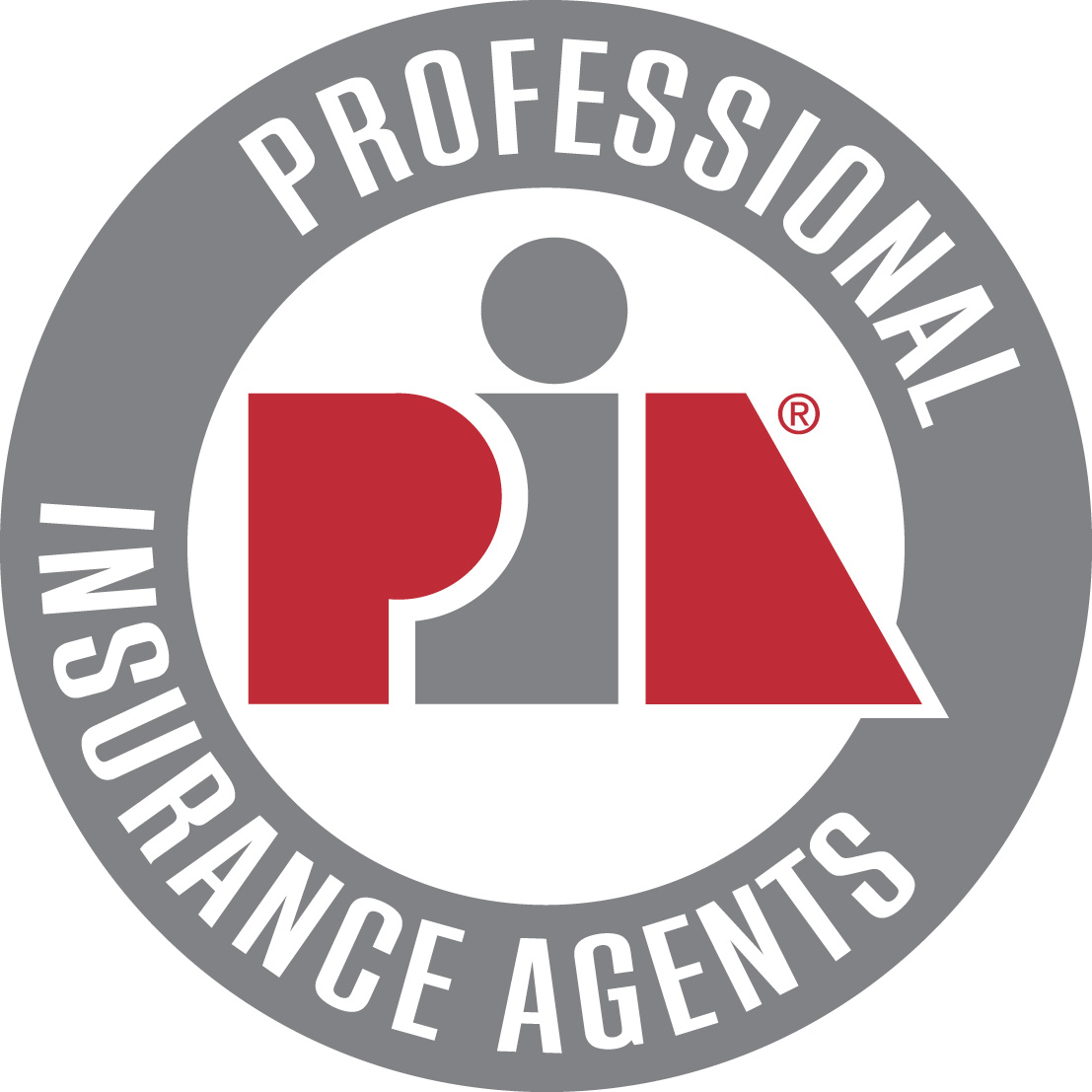 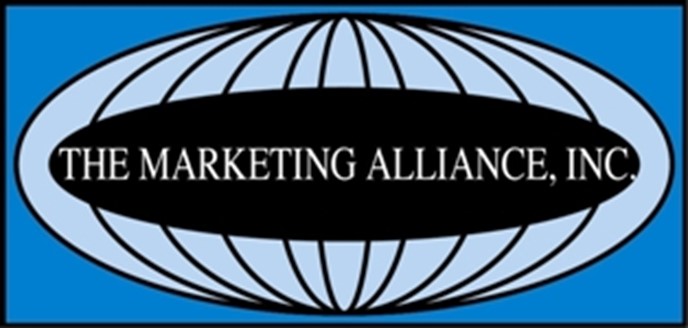 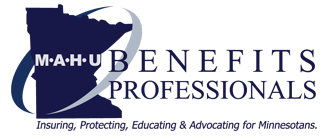 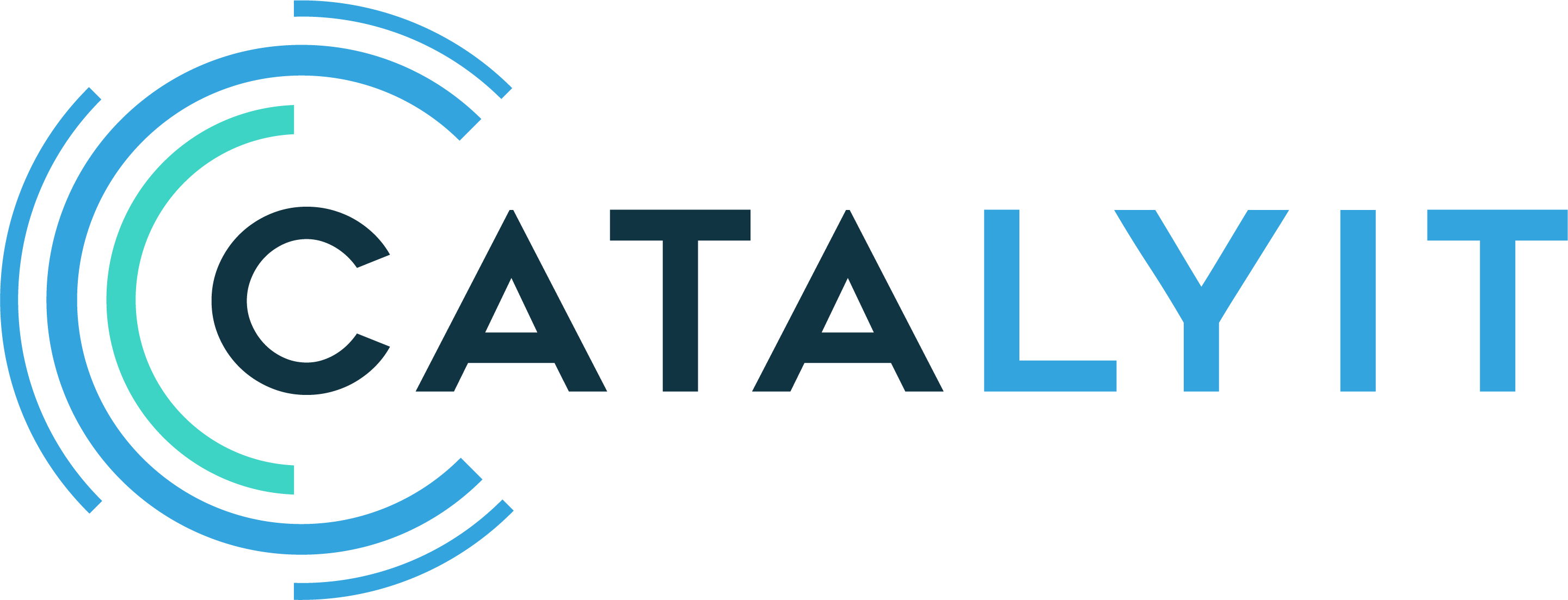 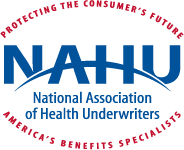 Powered by:
[Speaker Notes: Our Partners]
What our customers say…
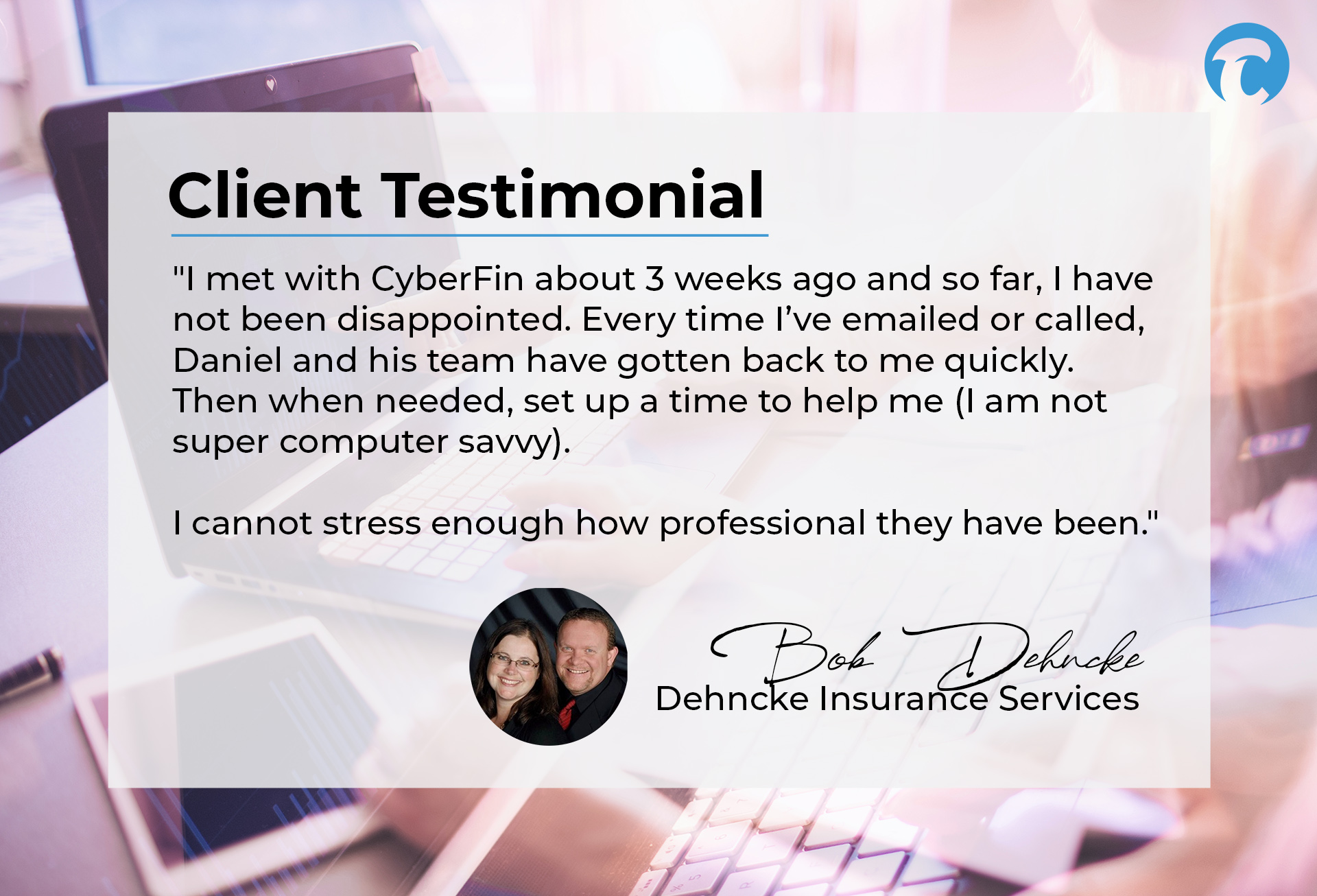 Powered by:
[Speaker Notes: Our Partners]
What our customers say…
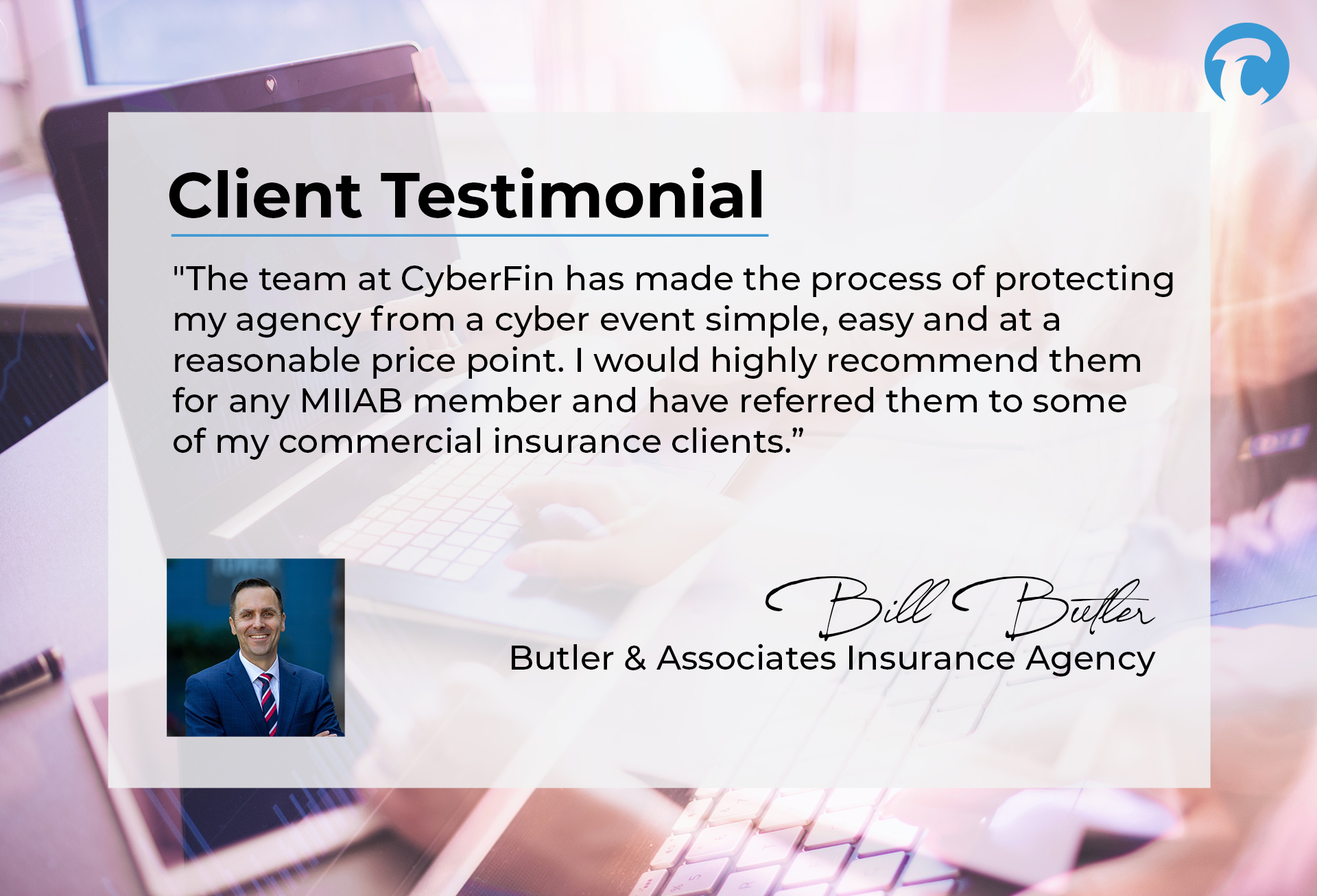 Powered by:
[Speaker Notes: Our Partners]
What our customers say…
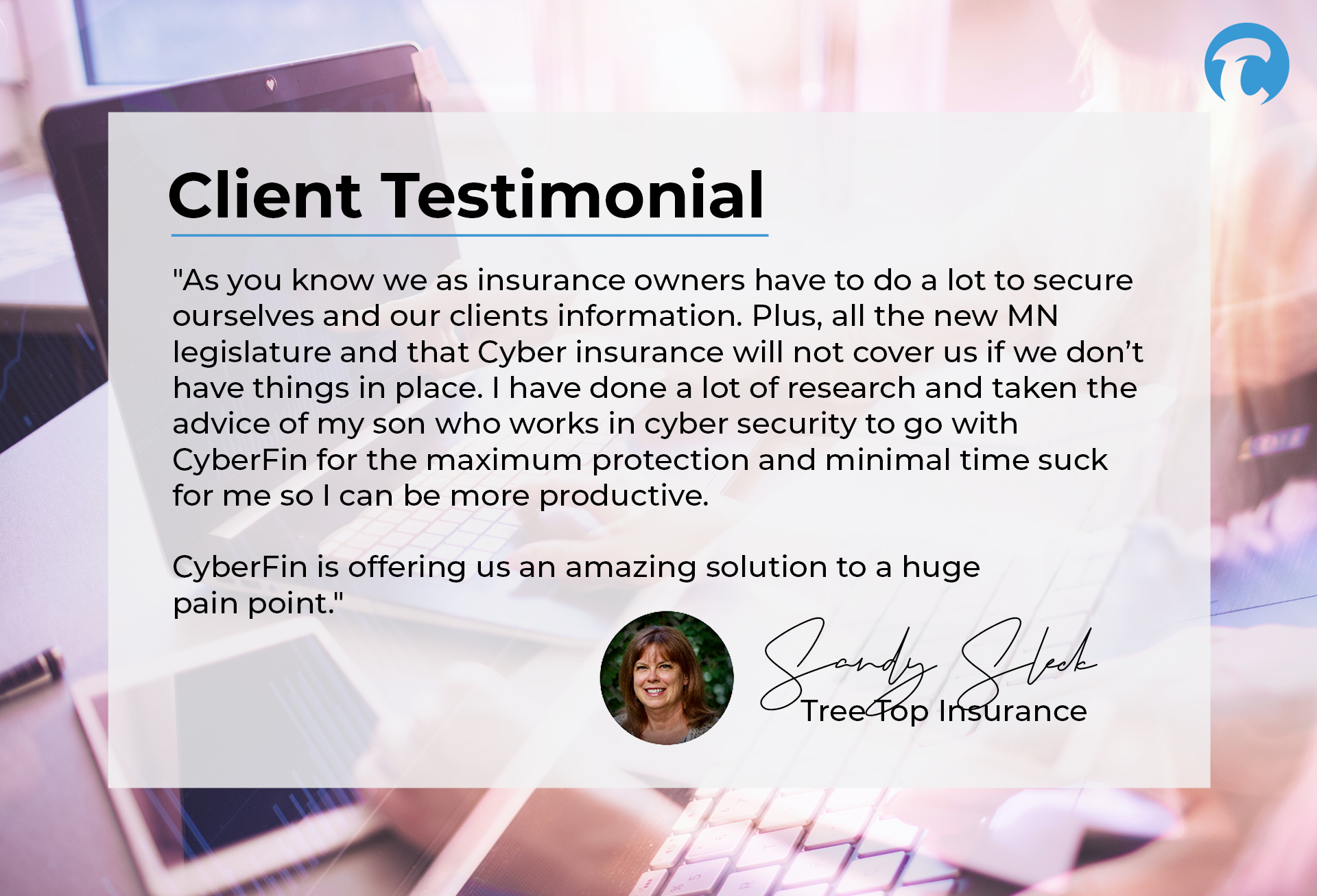 Powered by:
[Speaker Notes: Our Partners]
What our customers say…
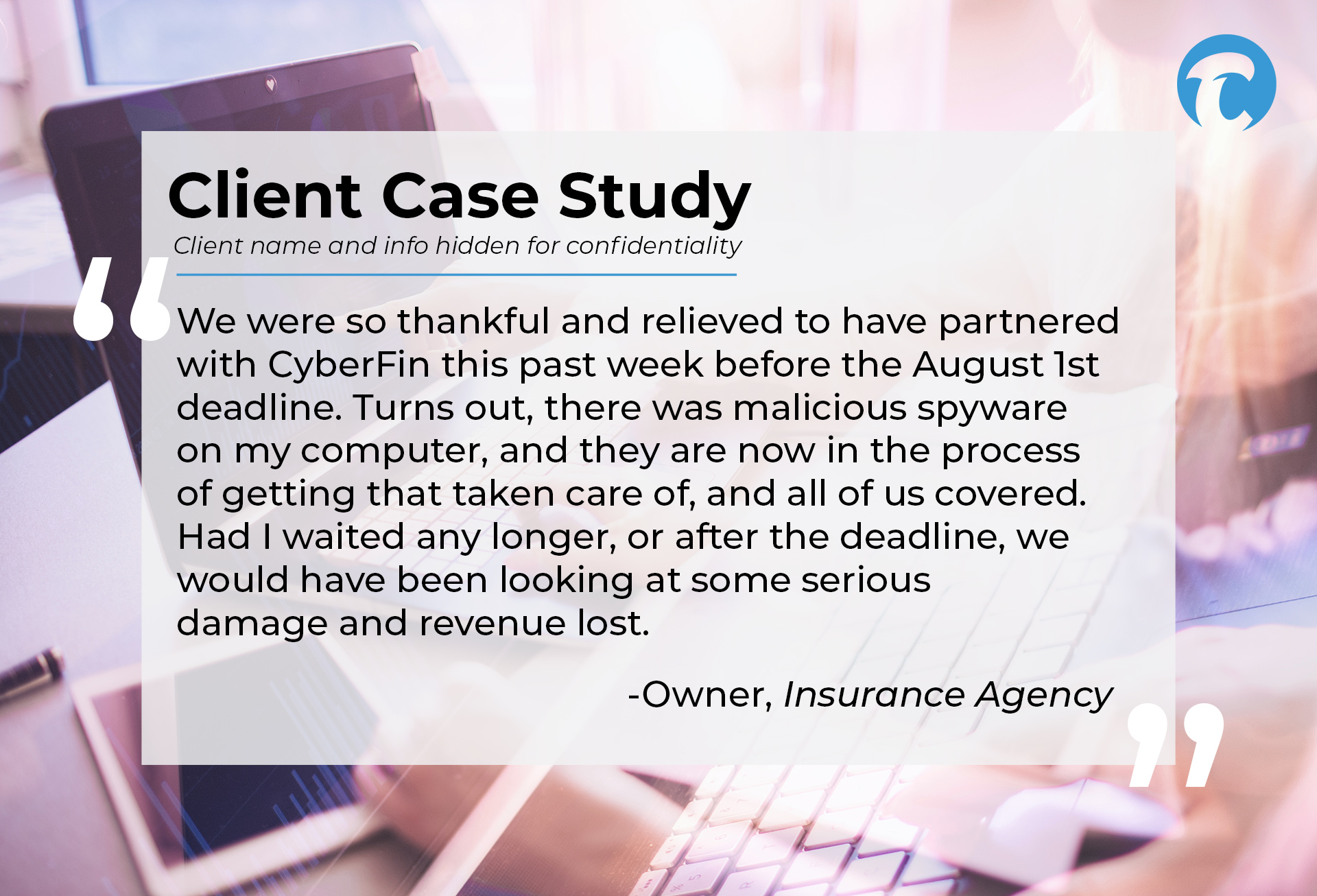 Powered by:
[Speaker Notes: Our Partners]